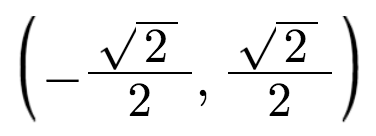 Luke Walsh
Catawba Valley CC
lwalsh@cvcc.edu
Nix the
Trig Tricks
Warning: Tricks can be touchy.
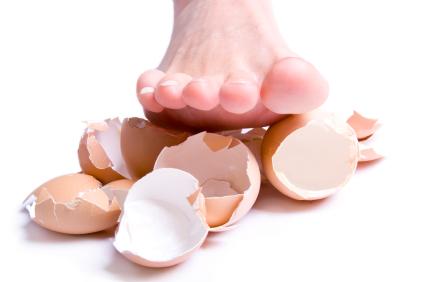 http://investingcaffeine.com/tag/walk-on-egg-shells/
[Speaker Notes: Teachers rarely like to be told be teach. So, someone saying, “Hey, you teach tricks. Stop it.” can be a touchy subject.  So, the goal today is question and explore the different methods of trig that are being taught.]
You will not tell me how to teach!
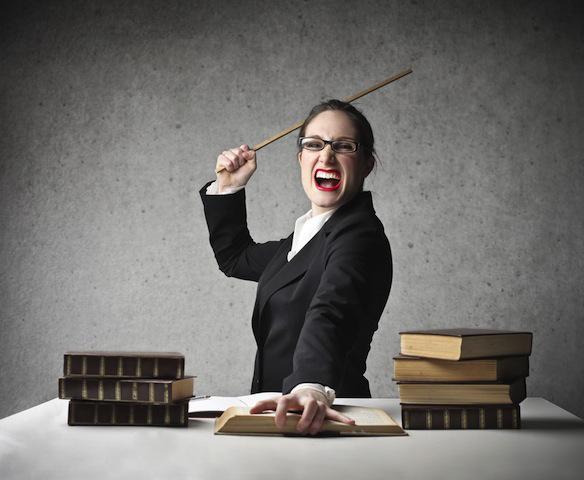 http://thoughtcatalog.com/charlie-shaw/2013/09/31-students-on-their-worst-teacher-horror-stories/
[Speaker Notes: Teacher can be unwilling to change.  “My way has worked and it will continue to work.”]
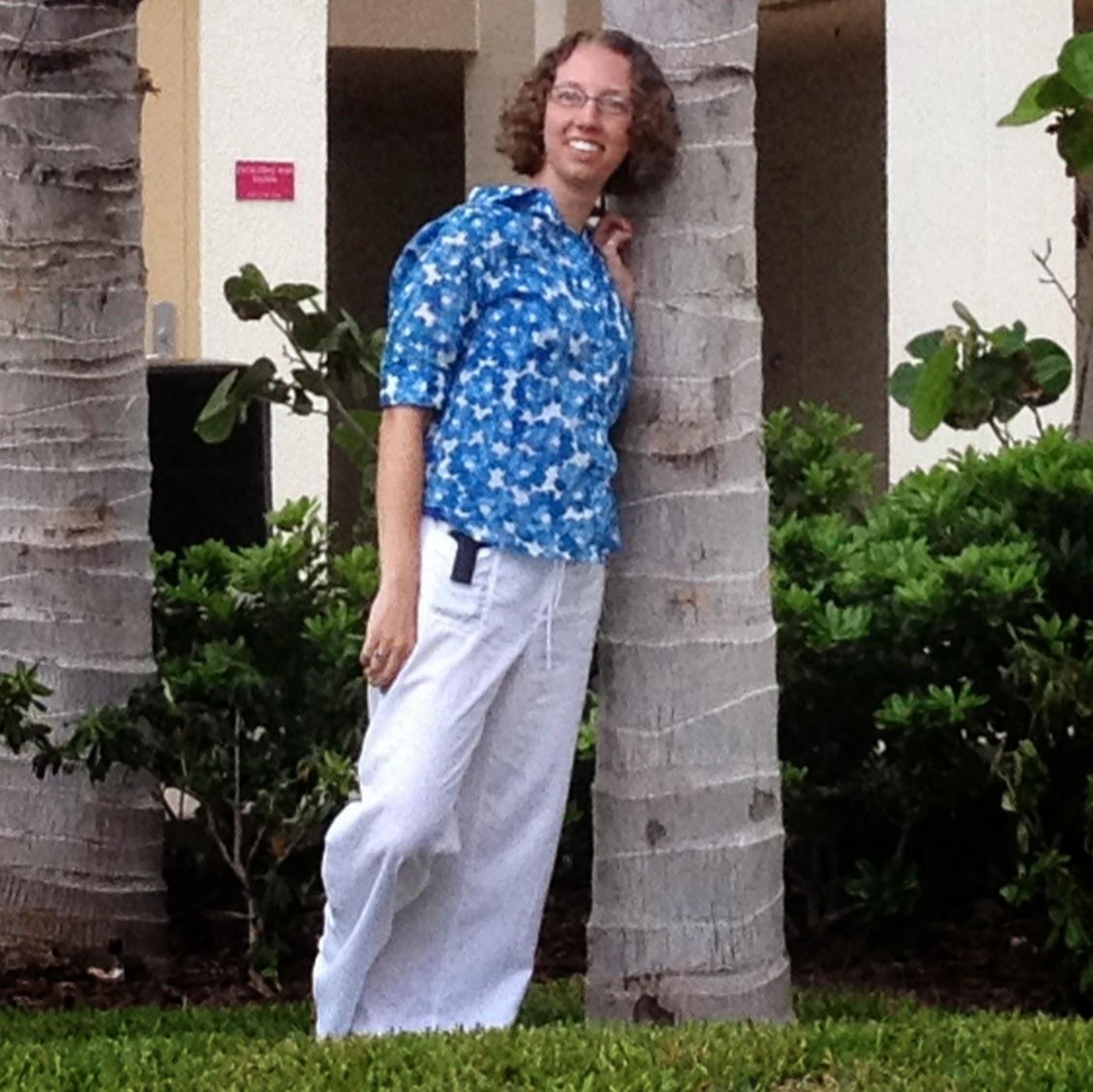 Tina Cardone
@crstn85
http://www.drawingonmath.blogspot.com
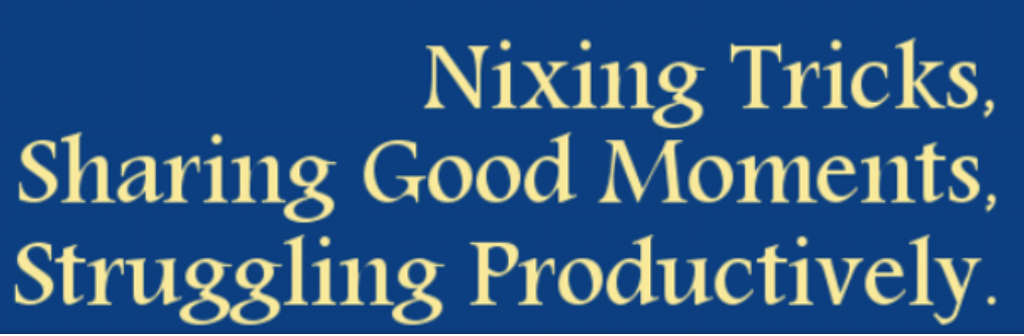 [Speaker Notes: Tina had the courage to say, “Hey don’t do this.” The idea of nixing tricks was first introduced to me be Tina Cardone.  This quote is taken from her Twitter page and it really resonates with my type of philosophy in teaching Mathematics.]
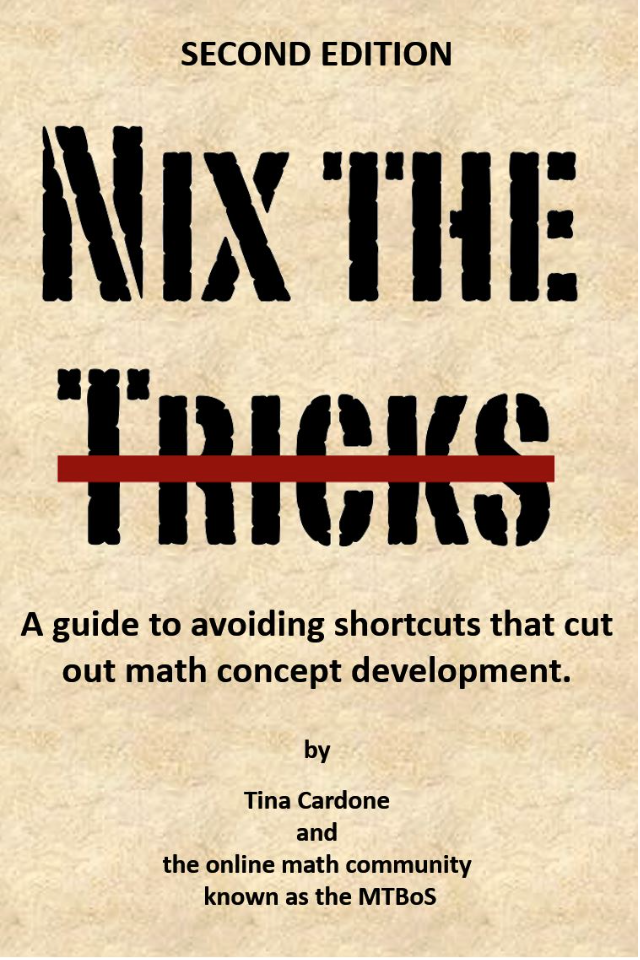 A guide to avoiding shortcuts that cut out math concept development.
[Speaker Notes: Math tricks at the community college? What are they? DEV, STEM, NON STEM?  How many has a student already seen?  How many are reinforced?]
Excerpt from the Table of Contents
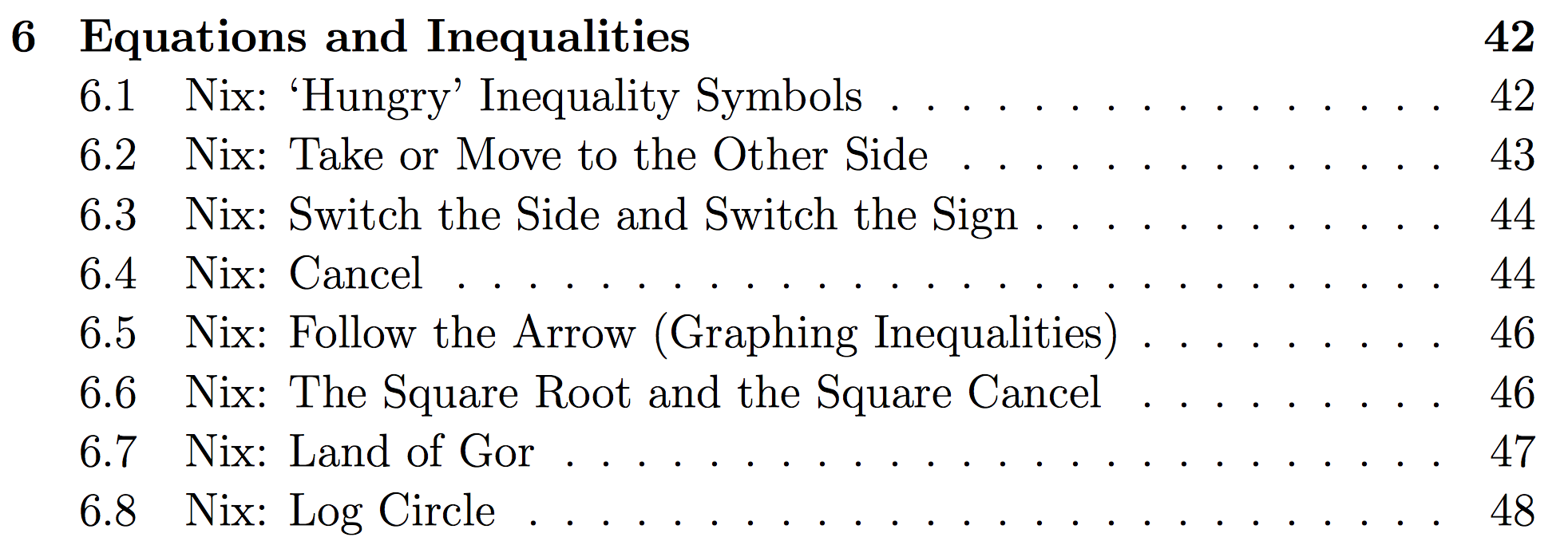 What makes a trick nix worthy?
[Speaker Notes: How many of these have you heard of?  Is the trick the only way some students can get it?  If so what are they getting? A technique to do a problem? A technique of understanding the process.]
EXAMPLE
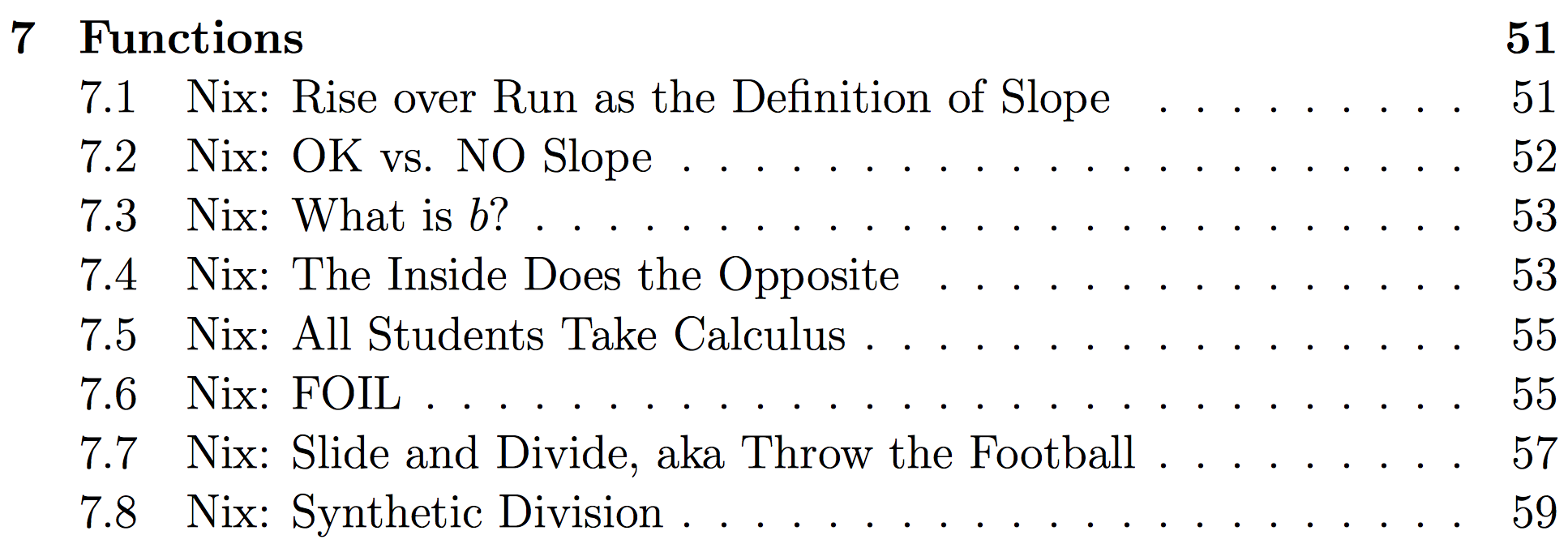 [Speaker Notes: An example of a Trig Trick]
WHAT
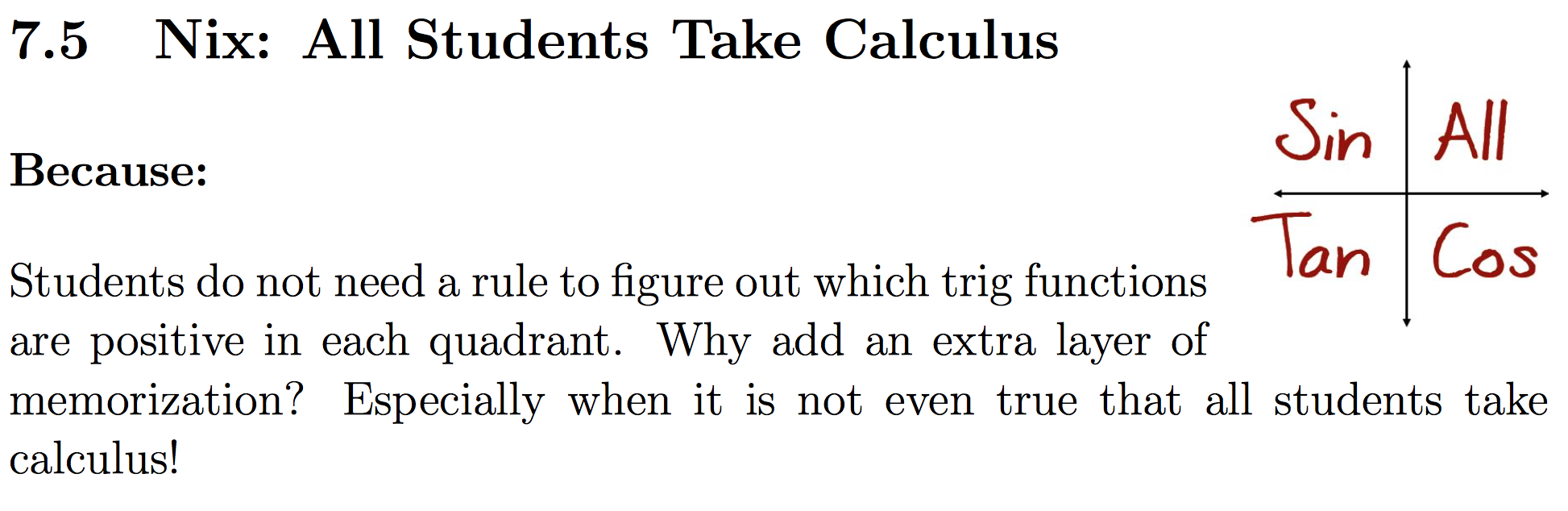 WHY?
pg 55, Nix The Tricks
[Speaker Notes: The what and why format of the Nix The Tricks.]
Discussion
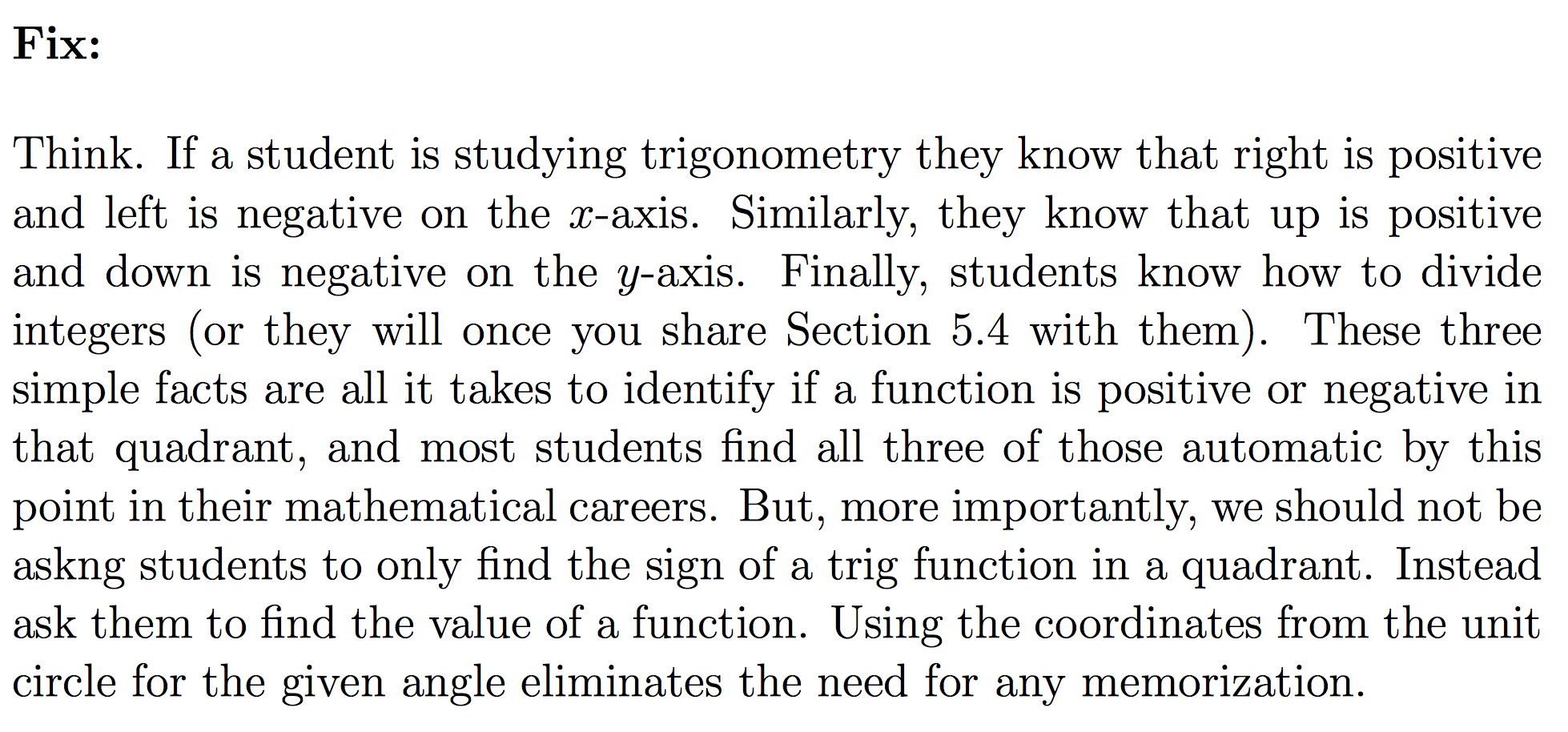 [Speaker Notes: Each trick has a fix, an alternative to replace the trick. Good discussion points to have with a department to figure out the material will be taught.]
Fade These Tricks Out
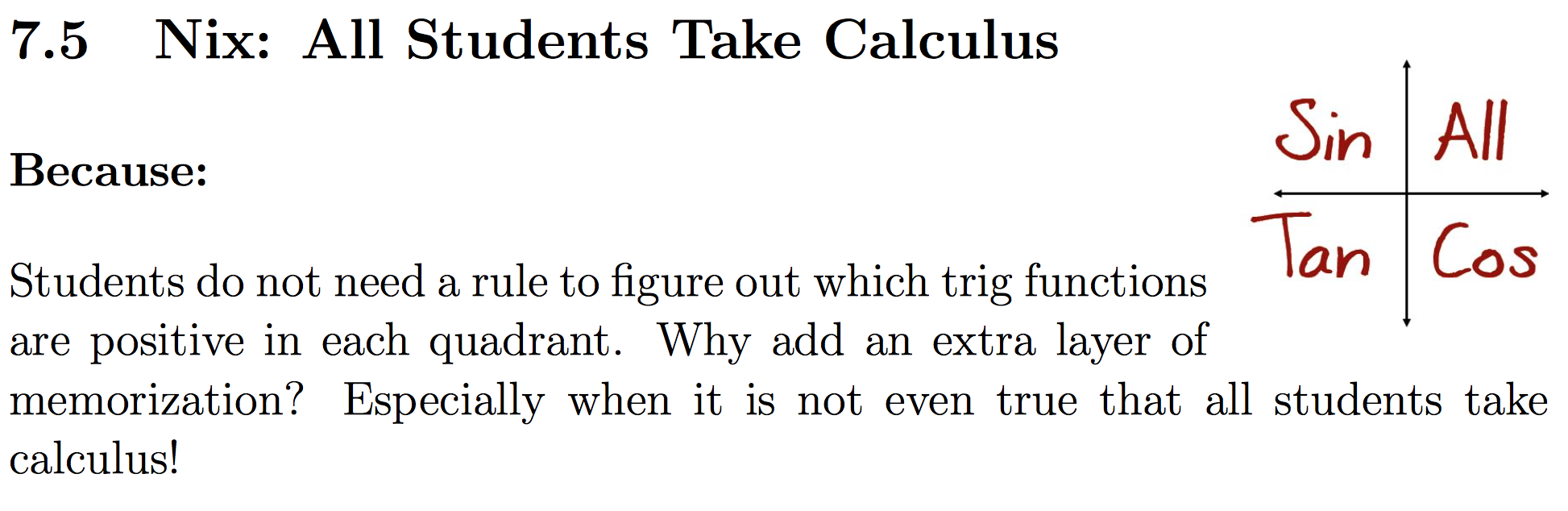 What should fade in?
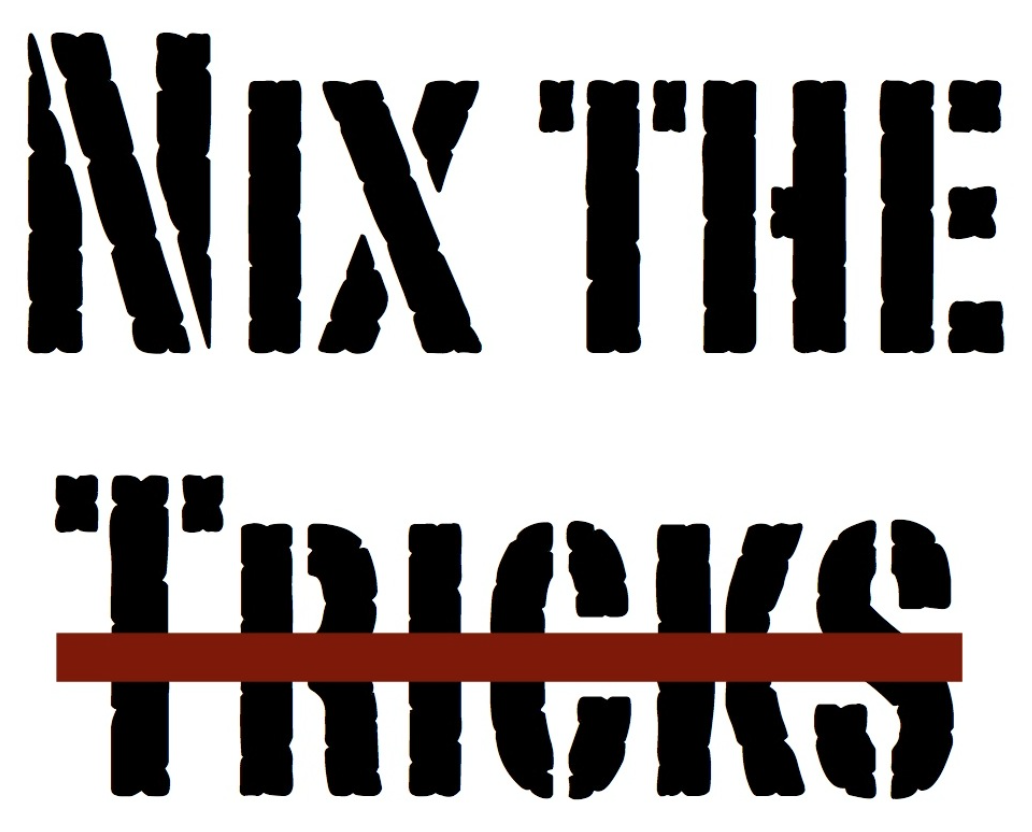 TRIG
[Speaker Notes: Building a new chapter]
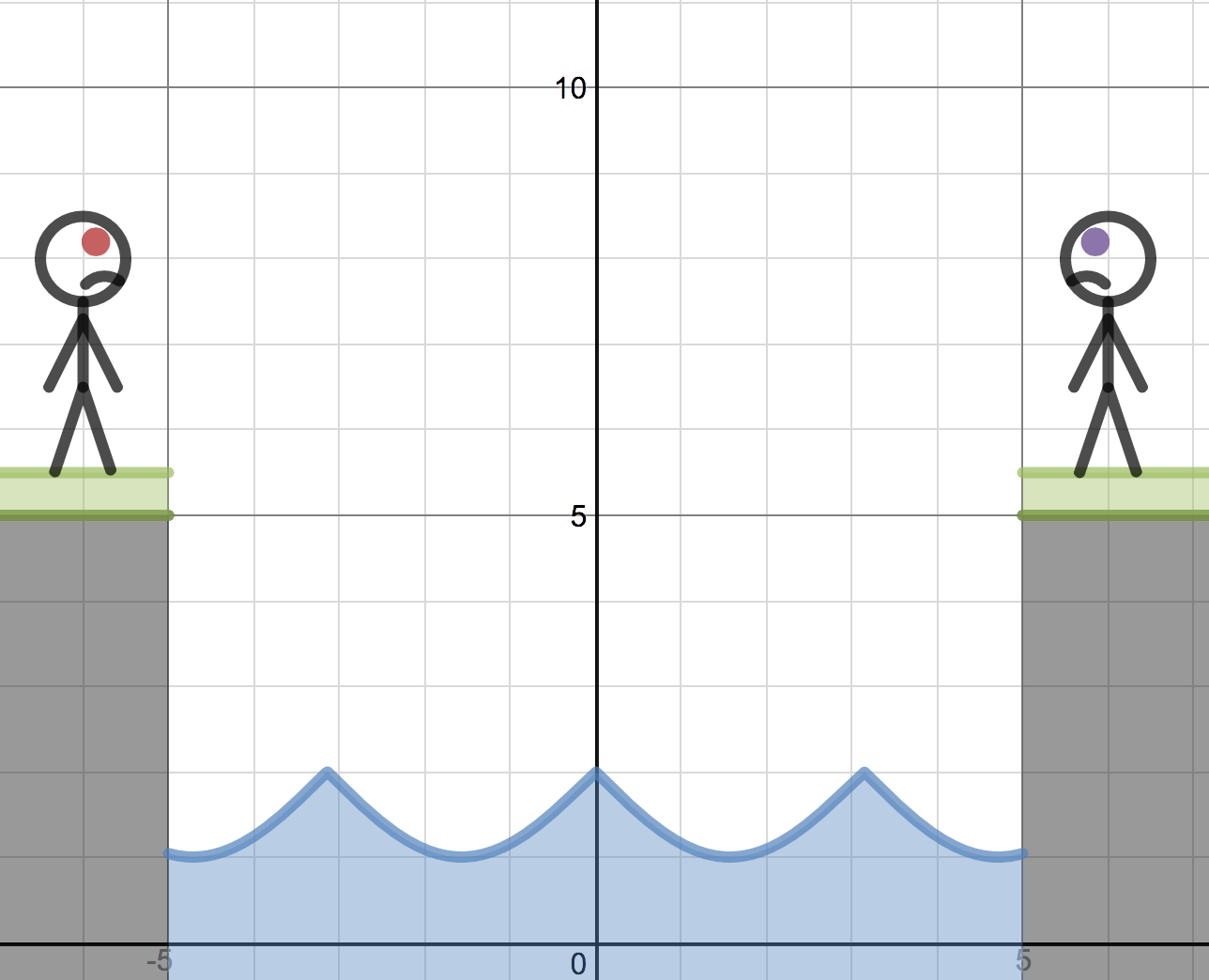 Algebra
Trig
What is the bridge between these courses?
https://www.desmos.com/calculator/4nb4qfbdxk
[Speaker Notes: What is the bridge between pre-calc algebra and pre-calc trig? Do]
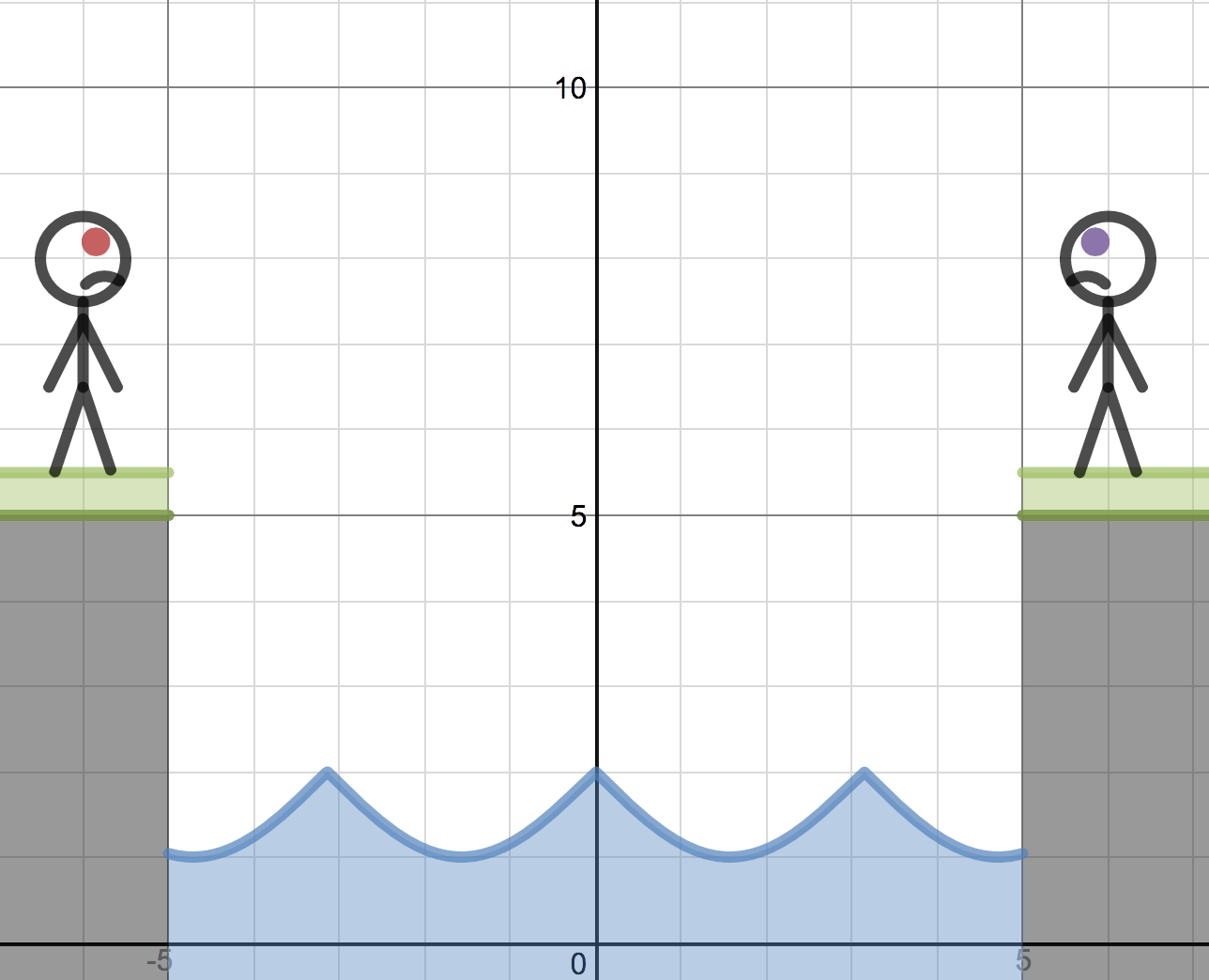 Algebra
Trig
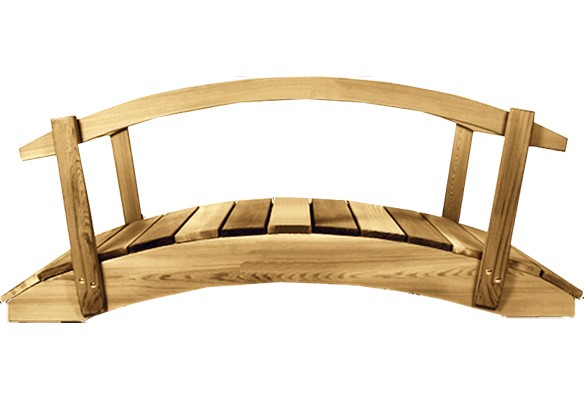 Why cross? Will I return?
https://www.desmos.com/calculator/4nb4qfbdxk
[Speaker Notes: Is there really a necessity to learn more math?  What struggles have students experienced that made them realized that they have to learn trig.]
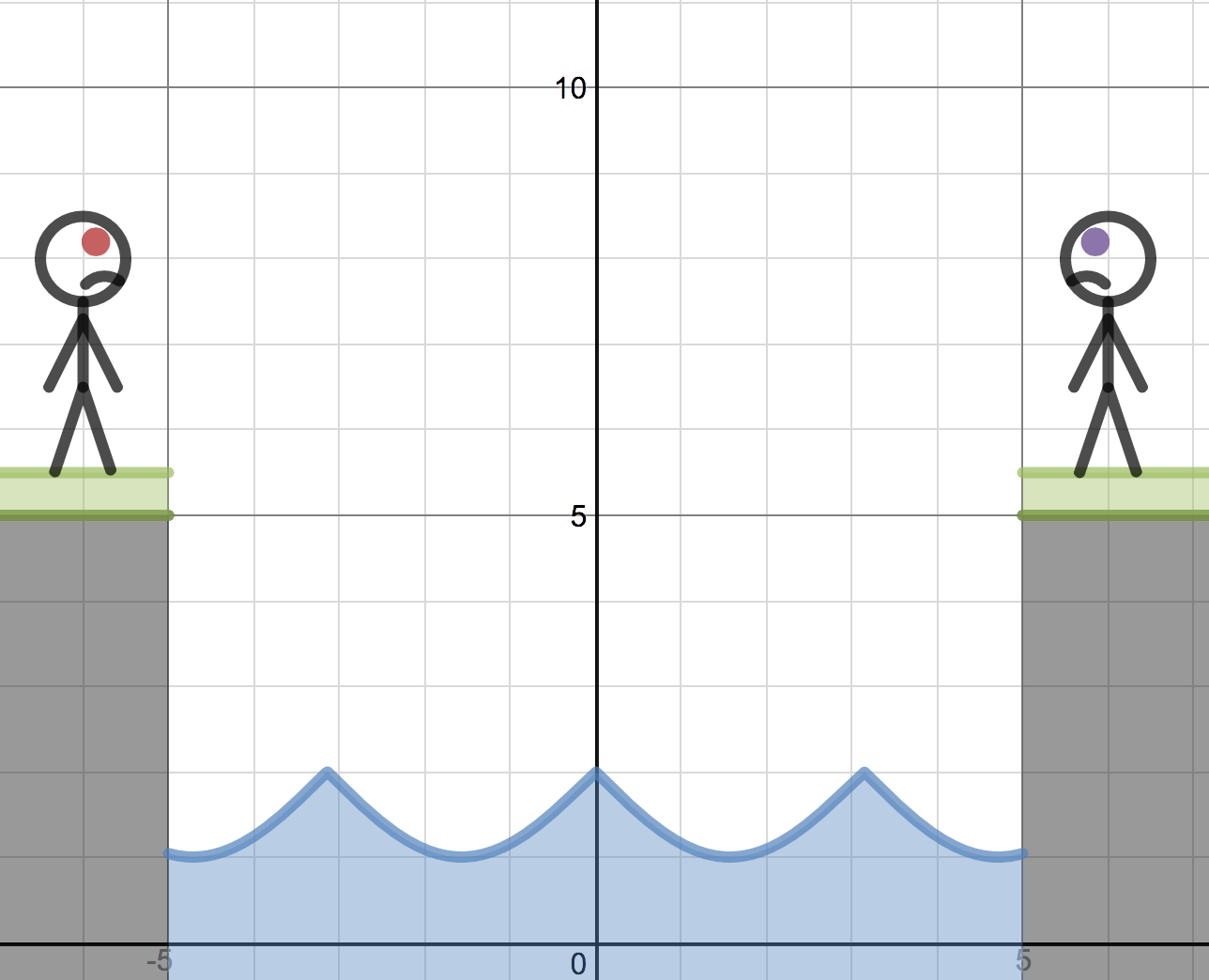 Linear
Quadratics
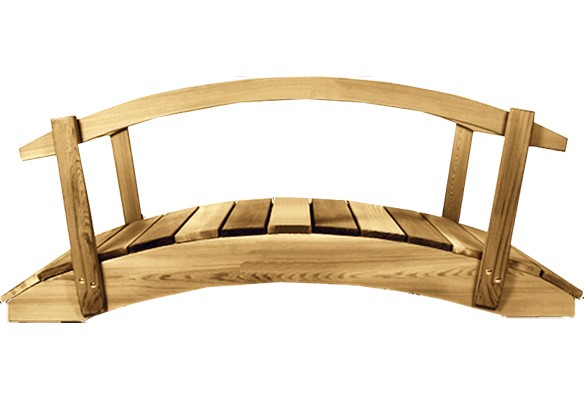 Deja vu?
https://www.desmos.com/calculator/4nb4qfbdxk
[Speaker Notes: Do students experience this type of struggle when going from linear to quadratics.  Do students see that the bridge is not one way?]
Before we cross the bridge from Algebra to trig....
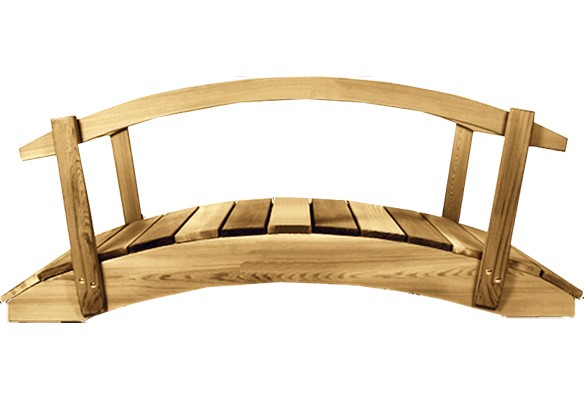 let’s do trig, Algebra style!
[Speaker Notes: Reinforce Algebra, bring a need for the trig.  Path of no tricks, “sharing good moments and struggling productively]
What is the equation of the red graph?
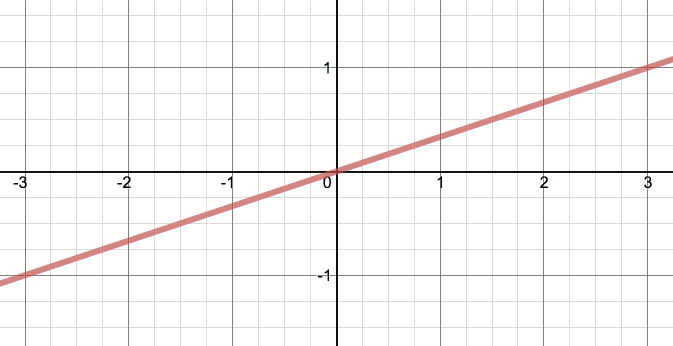 What would be a coordinate not seen?
[Speaker Notes: What is the equation of the red graph? What would be a coordinate point not seen in this graph?]
Find four coordinates that have the same distance to the origin
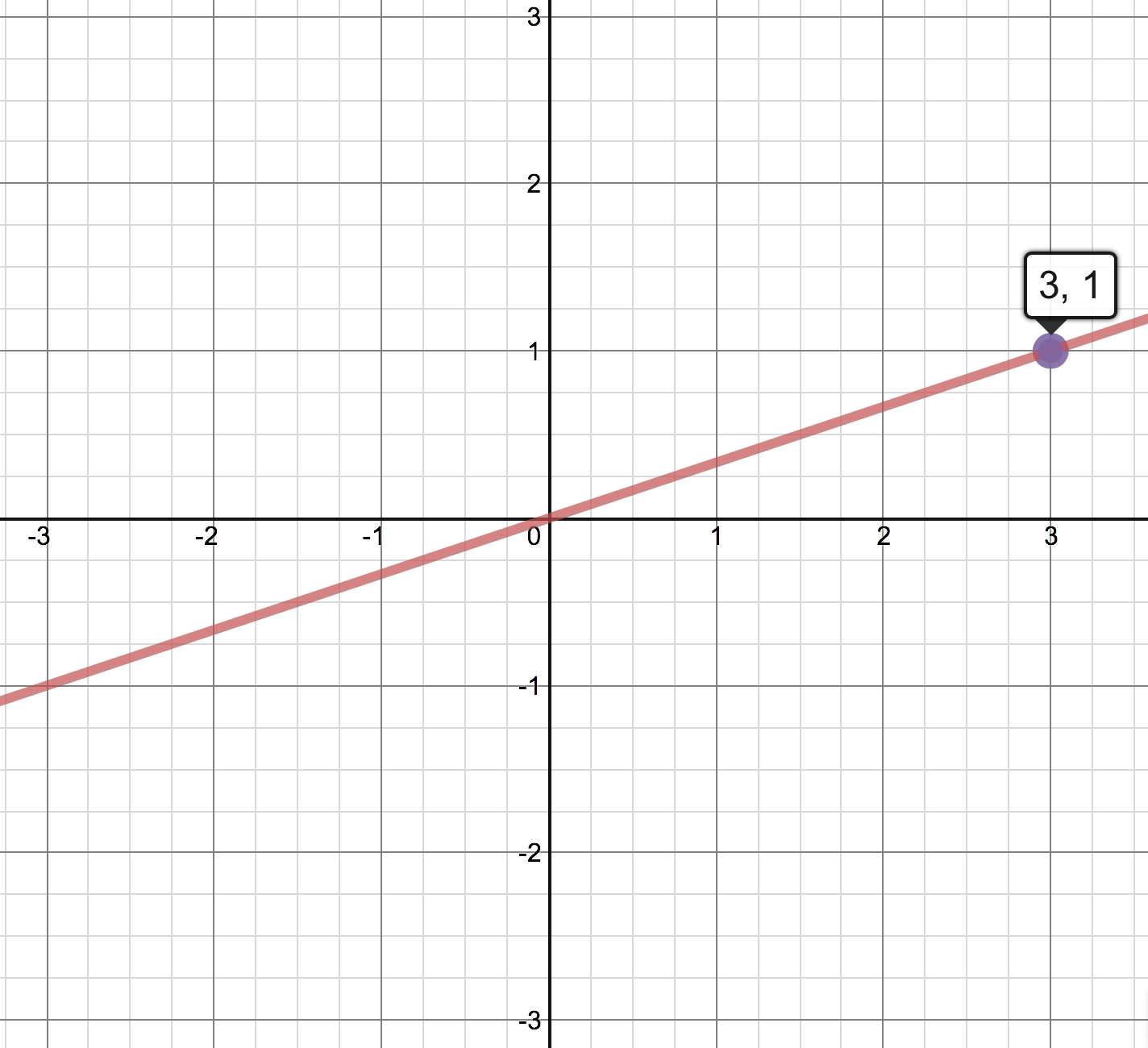 [Speaker Notes: Do you need to know the distance formula? Reflection properties? Is this an odd function?]
Why is the three negative?
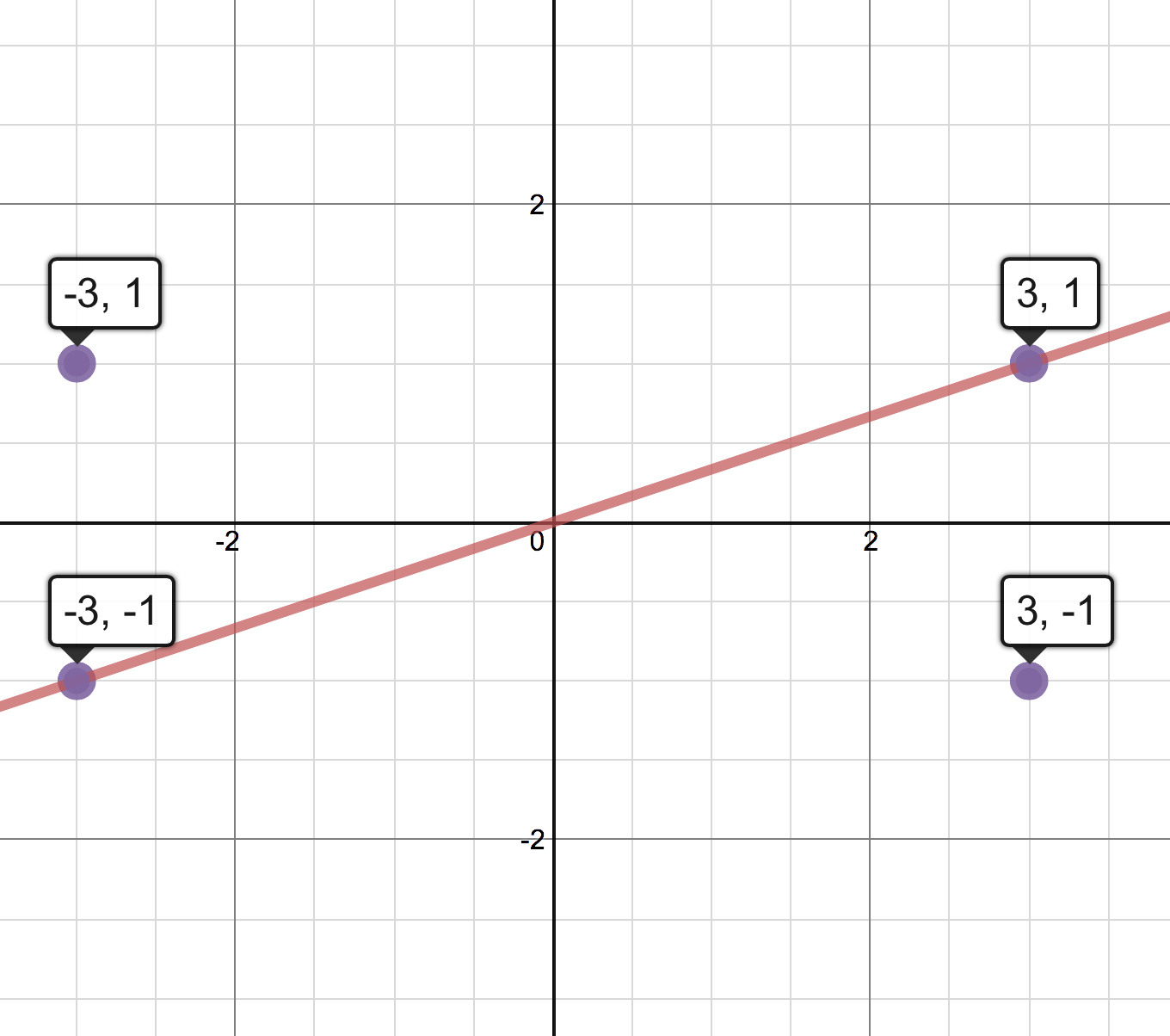 Why is the one negative?
[Speaker Notes: Common answer from students. Building the foundation for what is positive and negative, given a quadrant.  How could you convince someone that these have the same distance.  (Have the same horizontal and vertical distance)  No need for ASTC.]
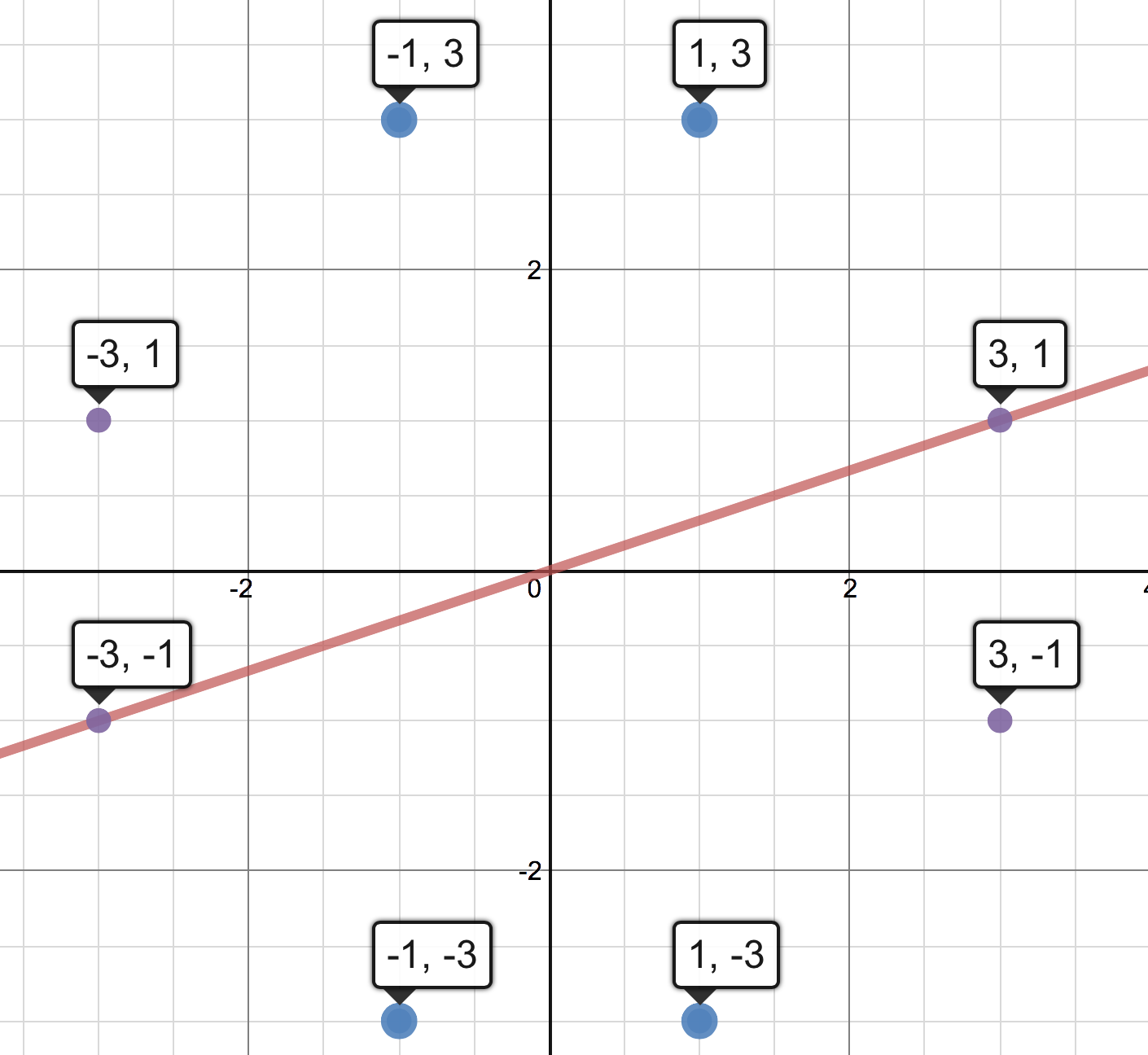 Why do all of these points have the same distance to (0,0)?
[Speaker Notes: Why does switching the x and y give another coordinate with the same distance?  Building the relationship for (½, sqrt(3)/2) and (sqrt(3)/2, ½)]
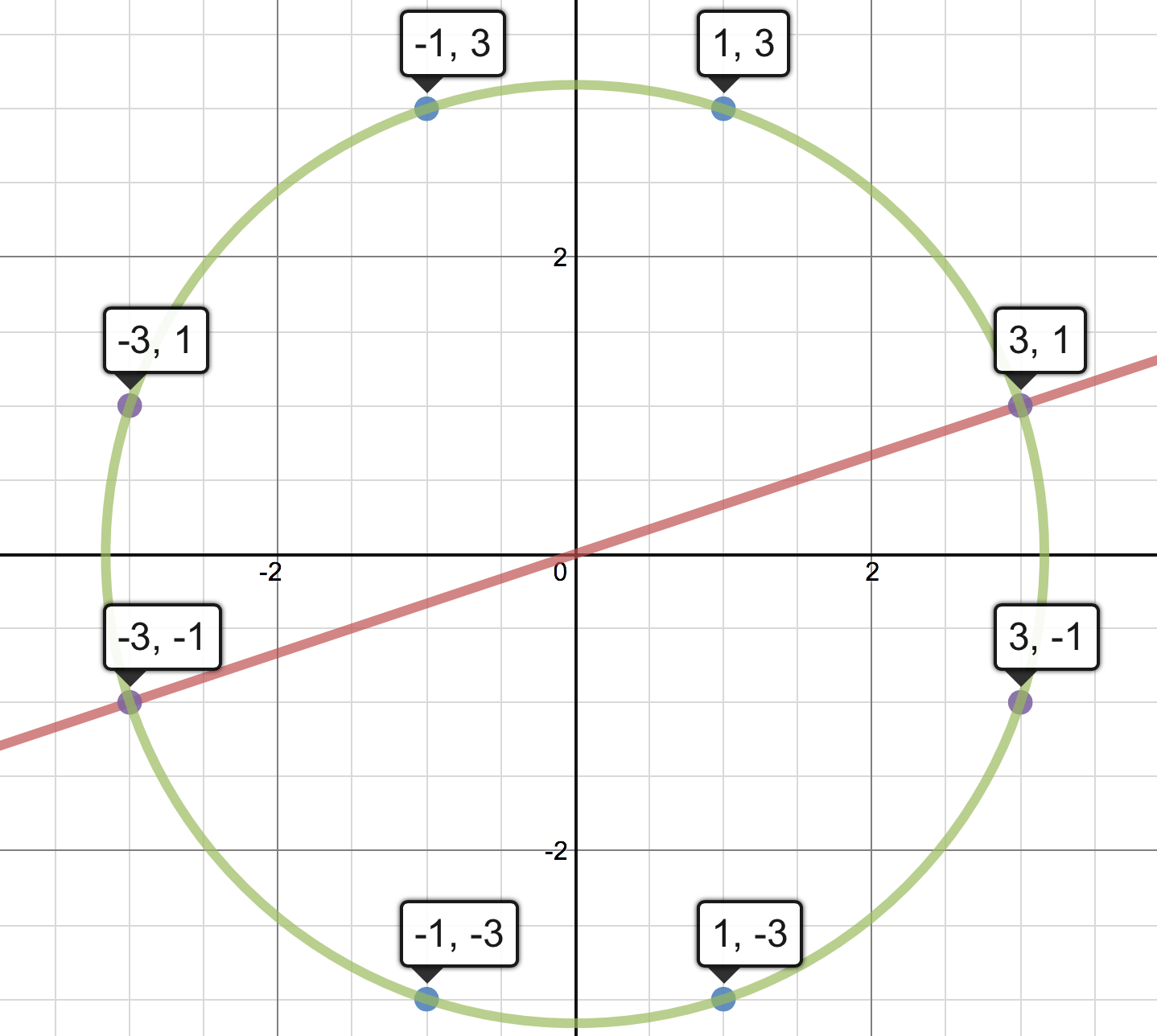 Do students know the equation of a circle?
[Speaker Notes: Discover the idea that the circle represents the collection of points that are the same distance from a center point. Are there any other integer coordinate points?]
Can you find the intersection point?
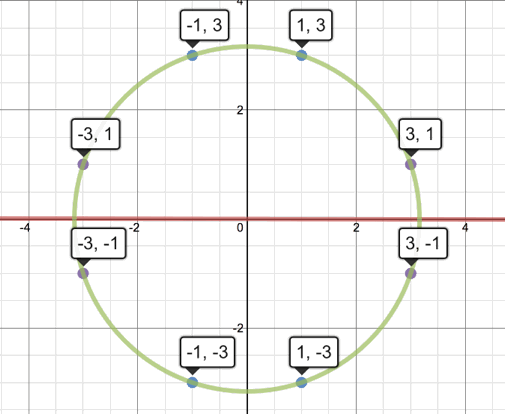 [Speaker Notes: What if the slope of the red line can change? Can we now find the intersection point?]
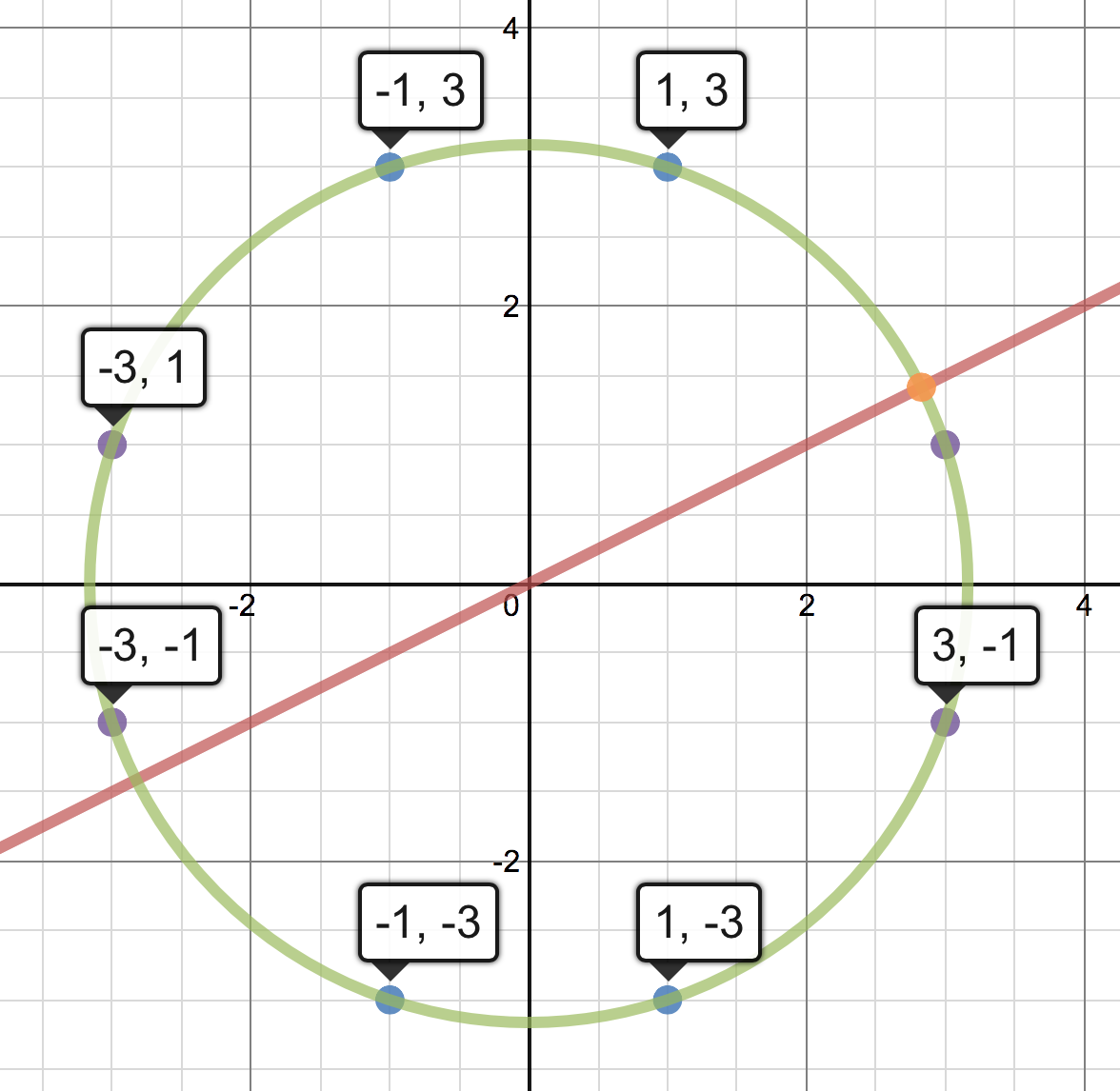 (?, ?)
y = ½ x
[Speaker Notes: If the slope is 0.5 what is the coordinate of the orange circle?]
System of Equations: Unit Circle & y=mx
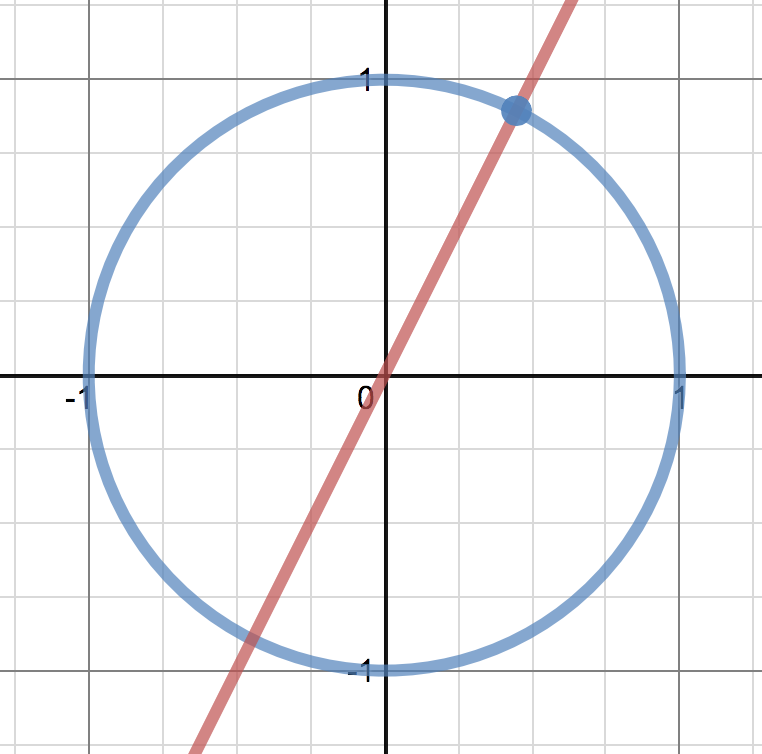 [Speaker Notes: Given a slope of m what is coordinate of the intersection point?]
Can we find all of the intersections?
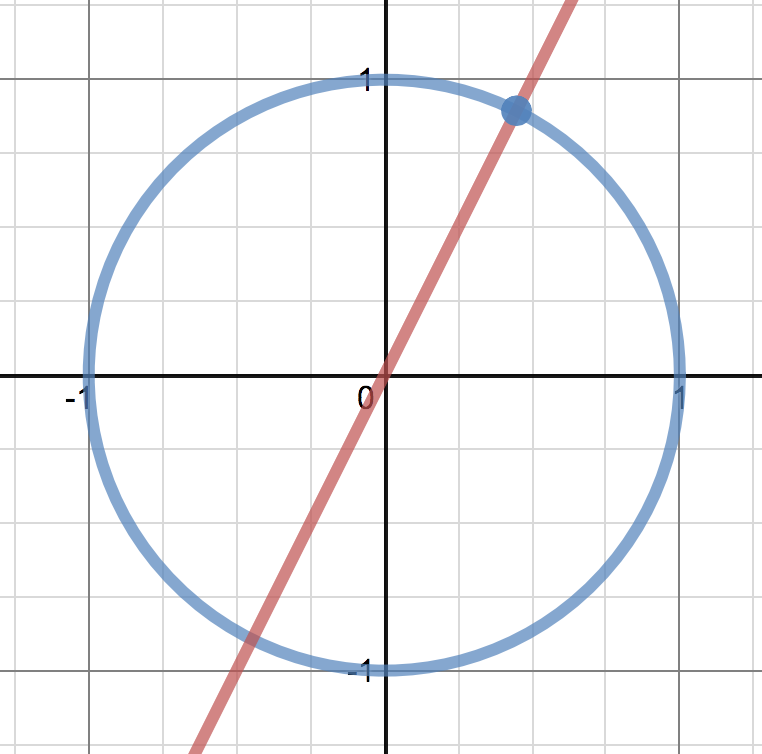 [Speaker Notes: So why trig? Can you find all intersection points?]
What is the green graph? Orange?
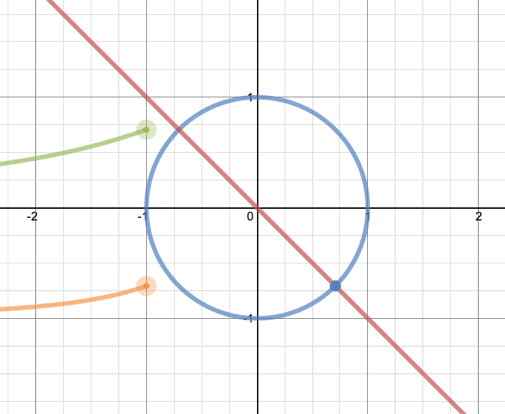 [Speaker Notes: Graphing the position of the x-coord and y-coord as the slope changes.]
Vertical and Horizontal Position
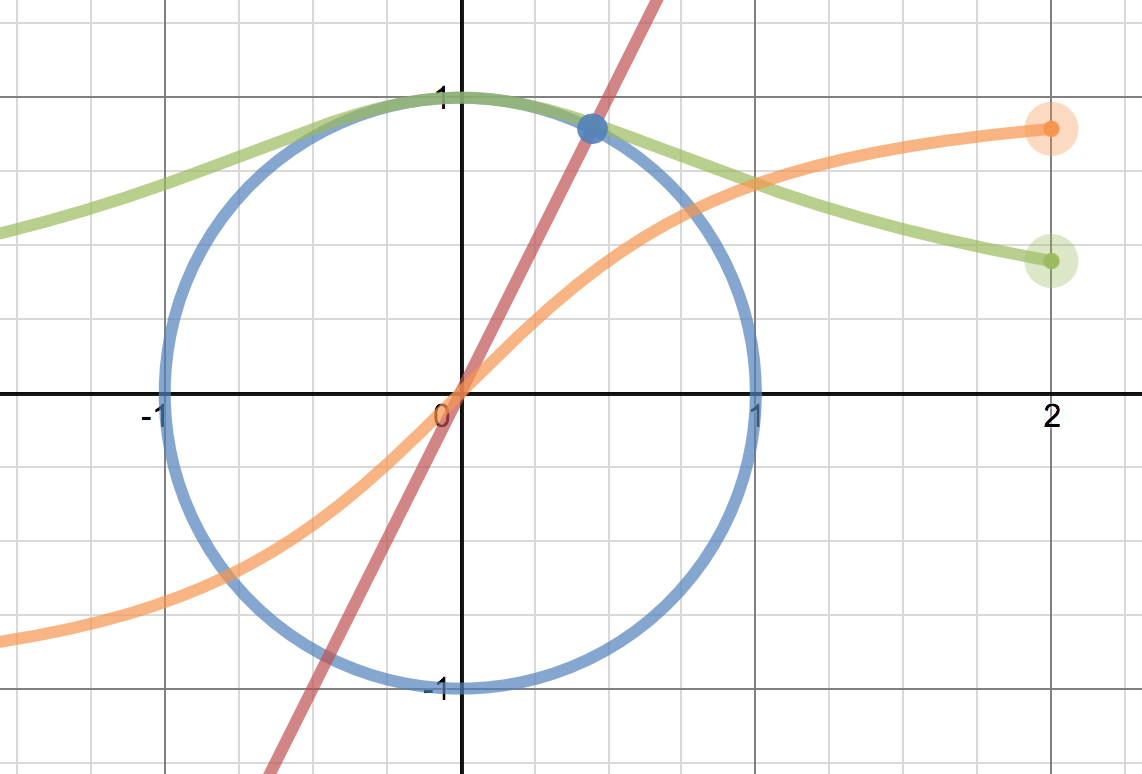 [Speaker Notes: We have only been using pre-calc algebra.  Notice that we have not created any new functions.  We are using the the foundations of algebra to explore.]
Graph Orange & Green Simultaneously
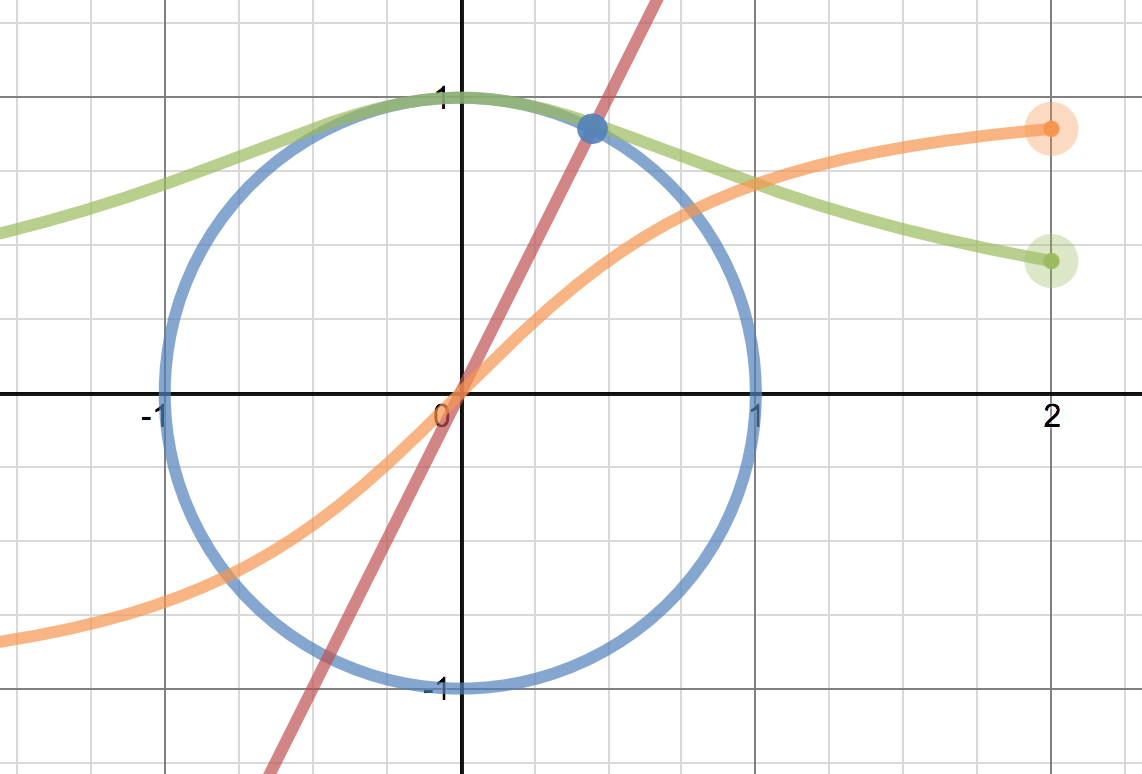 [Speaker Notes: (green, orange) Graph at the same time.  Introduction into parametrics.]
Setting the seed for (cos(θ), sin(θ))
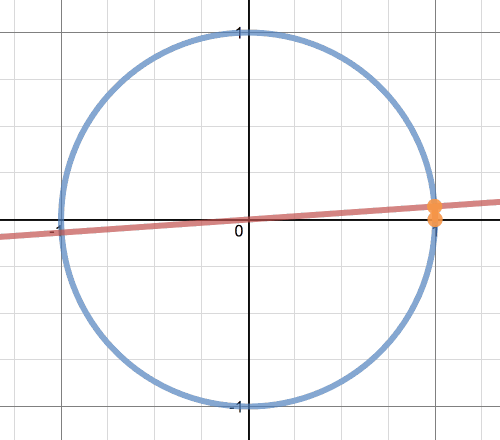 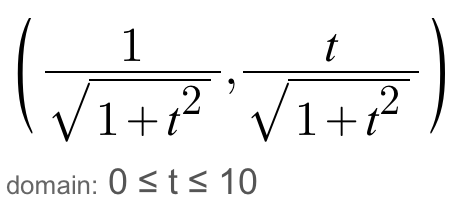 [Speaker Notes: Combine the orange and green, look at both at the same time, aka parametric equation]
What are problems with using slope?
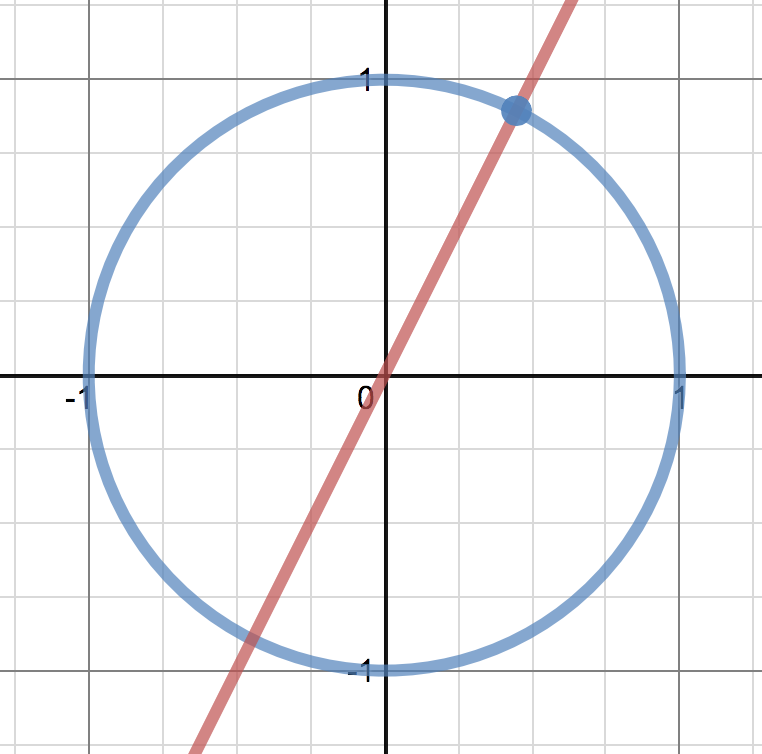 Which quadrant for a given m? 
What to do when m is undefined?
Need large m values as you get closer to the top of the circle.
[Speaker Notes: The algebra can only take us so far.  Using the slope presents some problems.]
What are problems with using slope?
https://www.desmos.com/calculator/nl8olo2hw1
m=2
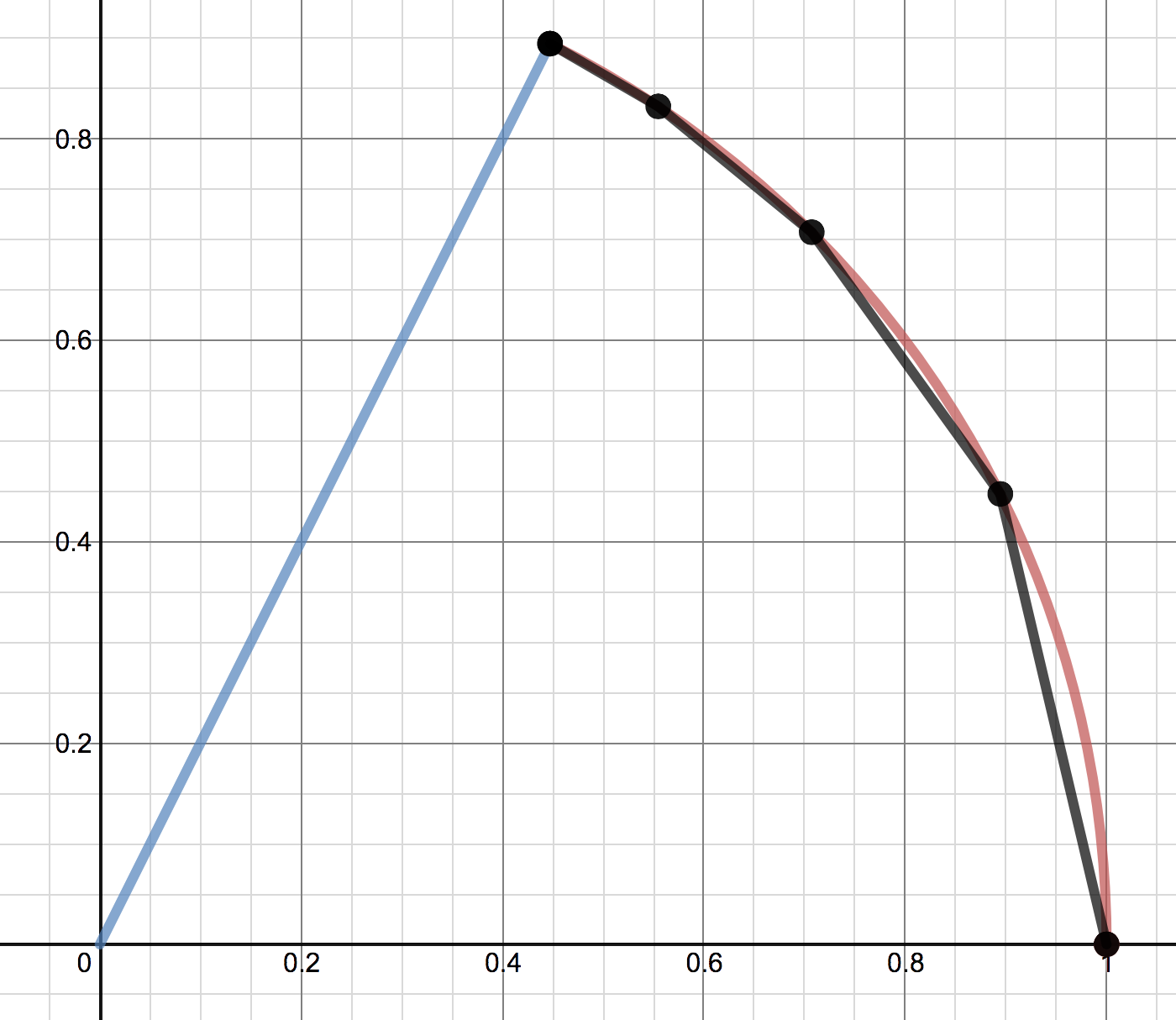 m=1.5
m=1
m=0.5
How do you find arc length?
m=0
[Speaker Notes: Builds the idea of taking a limit.  Student calculate intersection points for m=2, m=1.5, m=1, m=½. Helps appreciate how easy the arc length can be found by using an angle measurement.]
Trigonometry to the rescue!
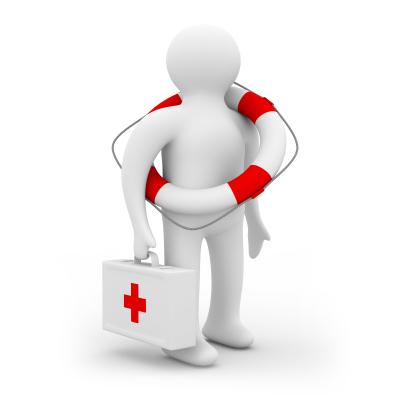 The unit circle will help us float, even in the largest of amplitude sinusoidal waves.
#SlideWithaBadMathPun
[Speaker Notes: Trig to the rescue.  We need a better way to find the intersection point on a circle.]
No trick of “Poof! Here is a circle. Here are angles. Here  are points on the unit circle.”
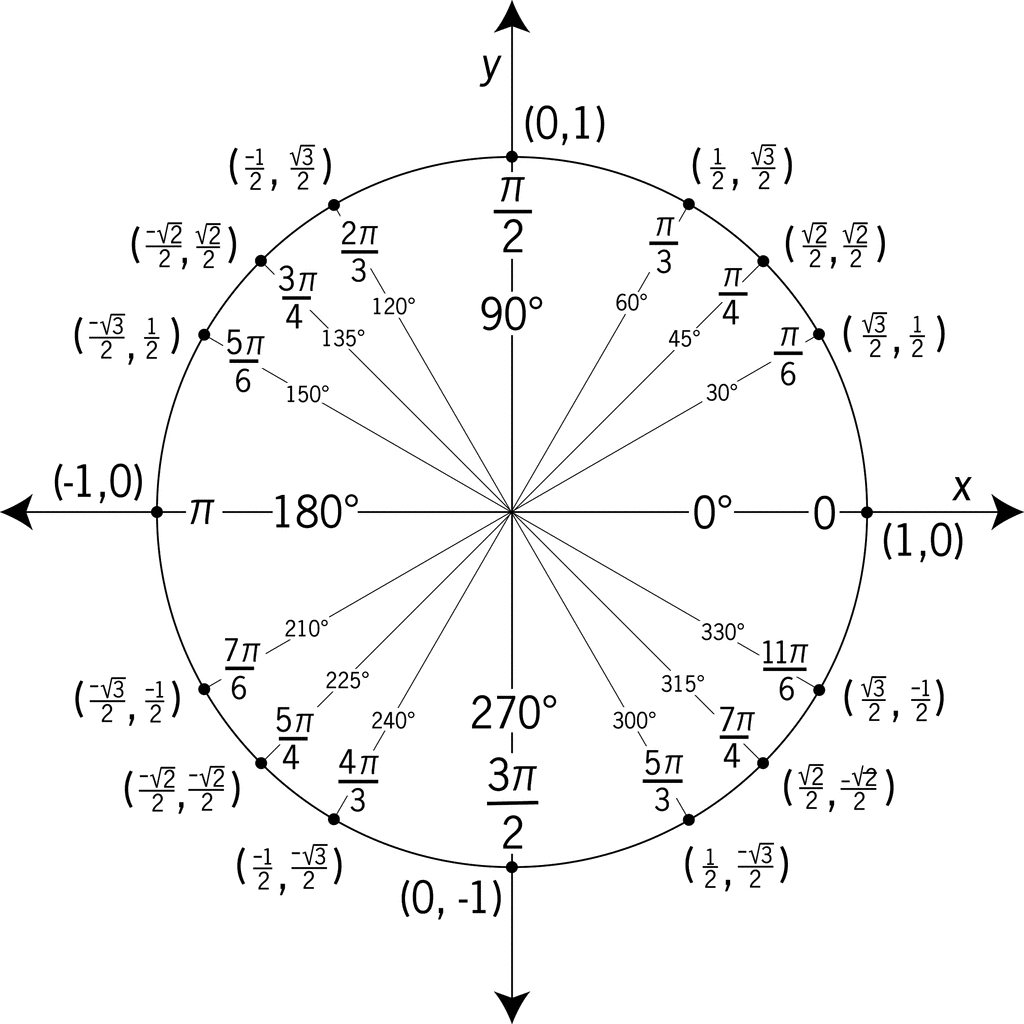 I have a confession to make.
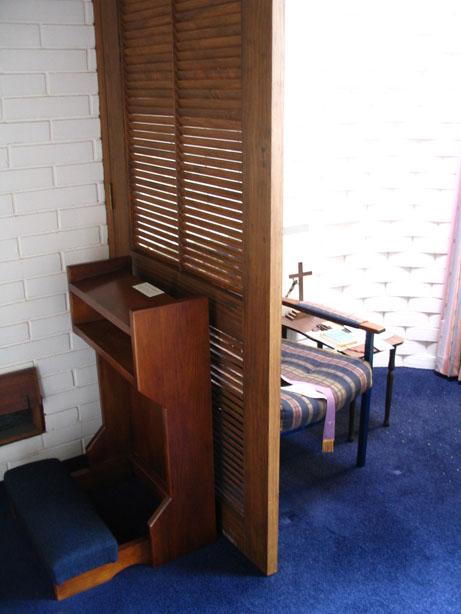 Revolve around the unit circle six times and think about what you could do differently.
Forgive me Math, for I have taught a math trig trick to my students today.
[Speaker Notes: I have taught math tricks and I still teach math tricks.  I am not perfect.  Always trying to learn different ways of teaching the material so I don’t have to depend on a trick.]
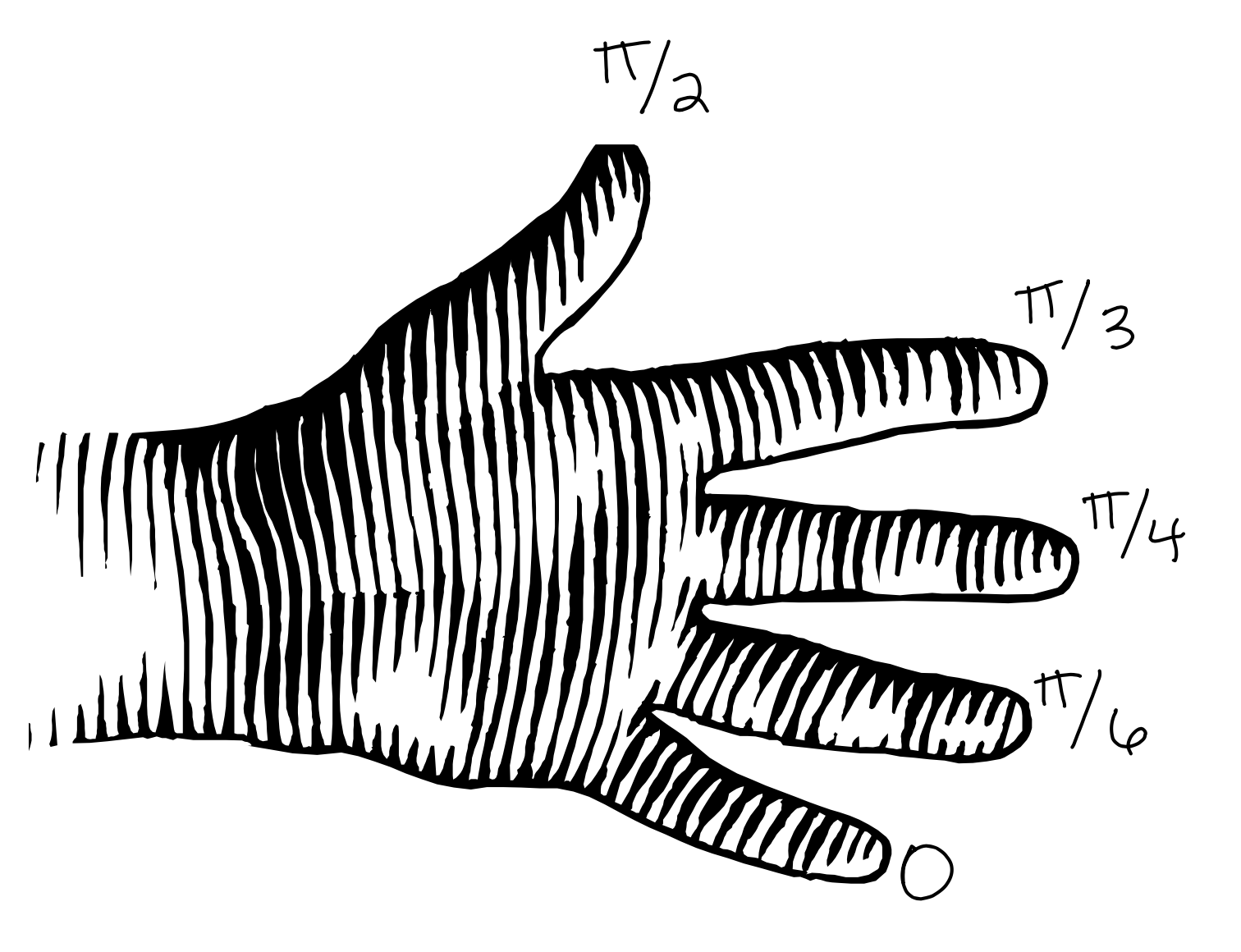 http://www.foresthills.edu/userfiles/161/Classes/5071/The%20Finger%20Trick%20for%20Trig.pdf
[Speaker Notes: This is a trick I used to have students do.  Now, I don’t focus on this trick any more.]
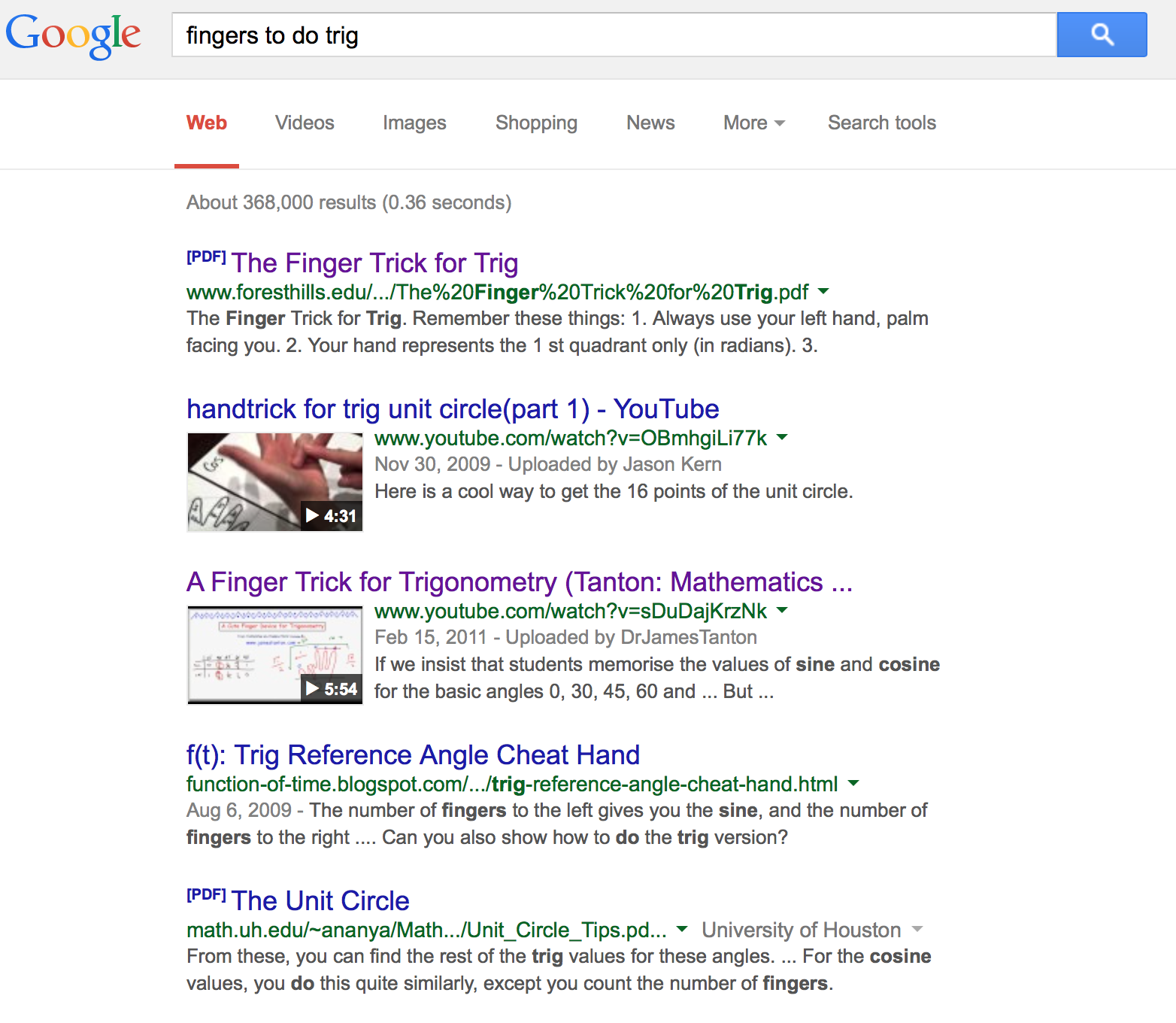 [Speaker Notes: This “trick” is every where, from high school to colleges.]
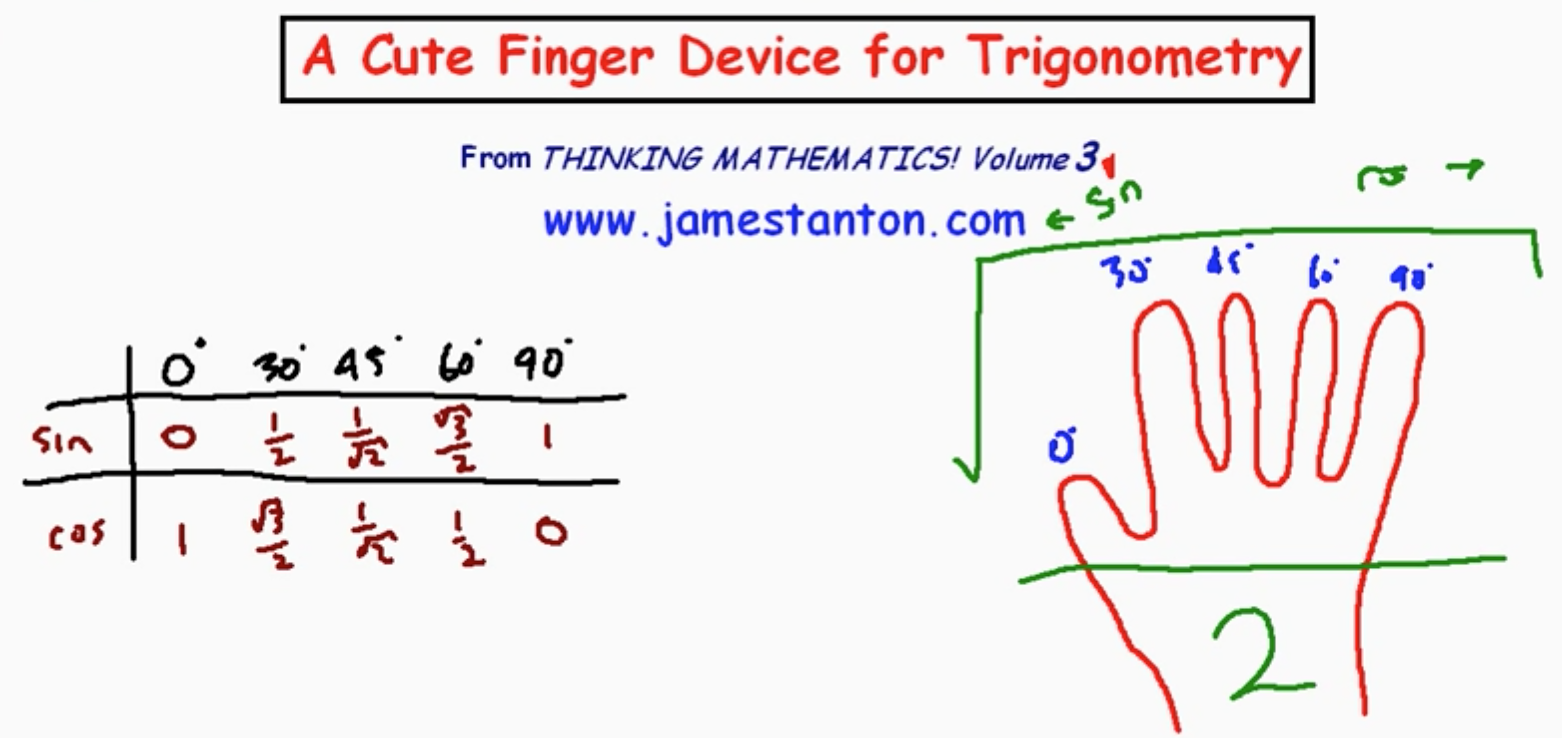 http://youtu.be/sDuDajKrzNk
“If we insist that students memorise the values of sine and cosine for the basic angles 0, 30, 45, 60 and 90 degrees, then here's a cute little trick for doing so using the fingers on your hand. (Notice: This all goes against my principles of as a mathematician - memorisation is joyless! But I do admit this finger trick is cute!)”
[Speaker Notes: Even the great James Stanton has done a video about this.  He gives a warning, but how many teachers would listen to this warning? I didn’t at first.]
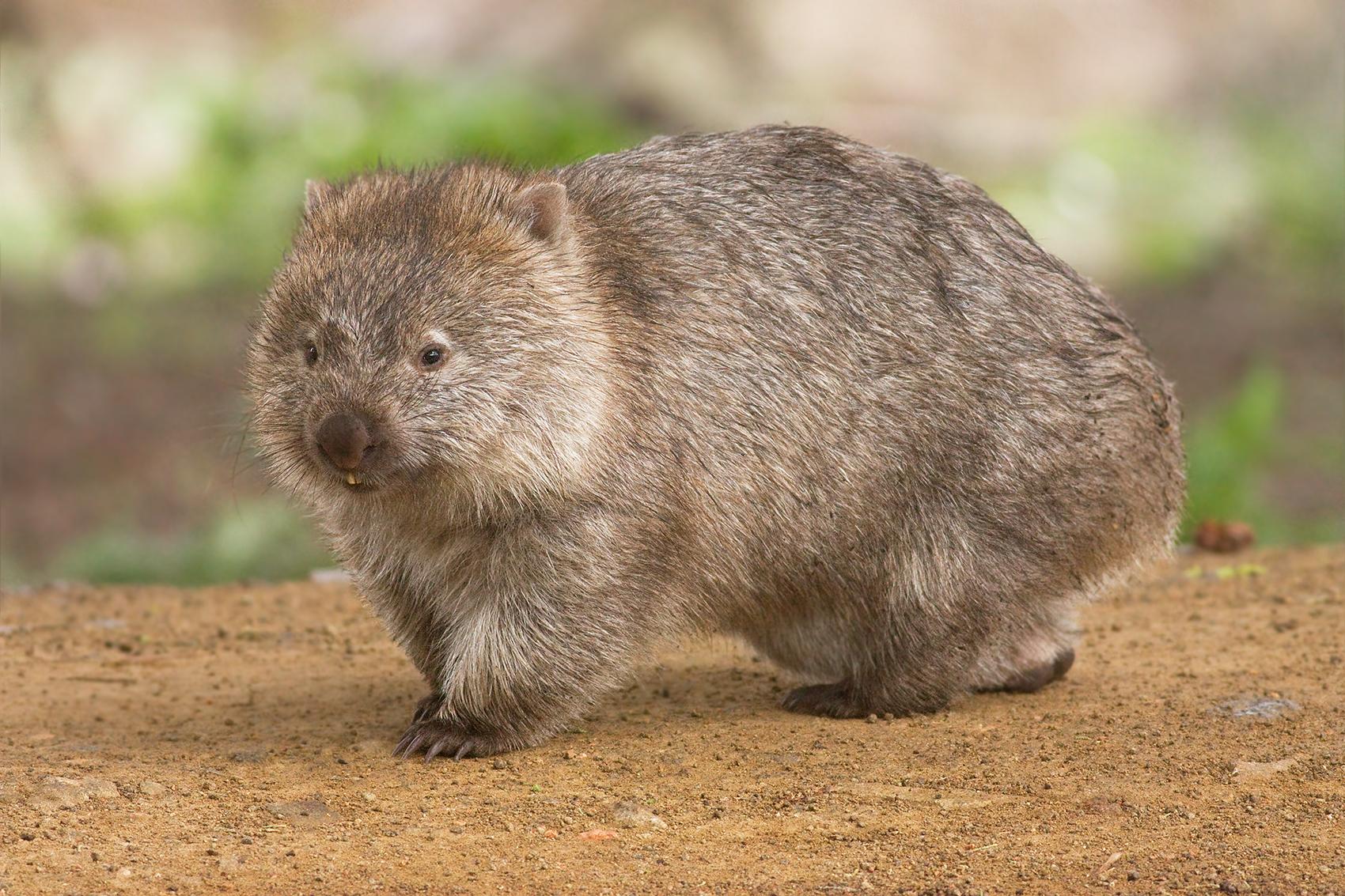 FEAR THE CUTE MATH TRICK
[Speaker Notes: Aw, look at that. What is it? Who cares, it is a cute math trick, just waiting for your students.]
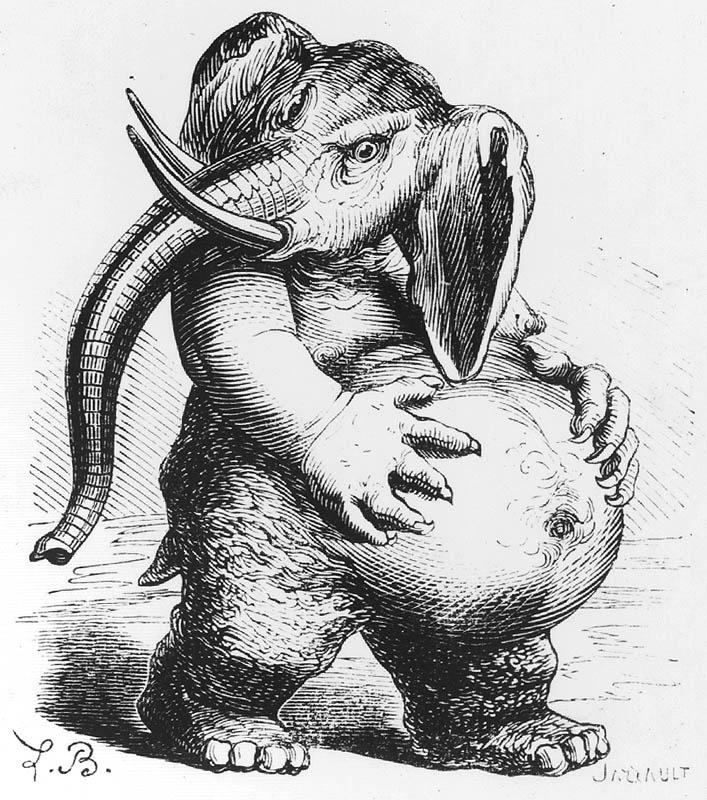 A student after years of only learning math through tricks.
http://fantastic.library.cornell.edu/imagerecord.php?record=48
[Speaker Notes: What student’s perception of math is, the mark of the beast.  What role does learning by tricks have on this?]
Ideas to Explore
https://www.desmos.com/calculator/dwngnu1cte
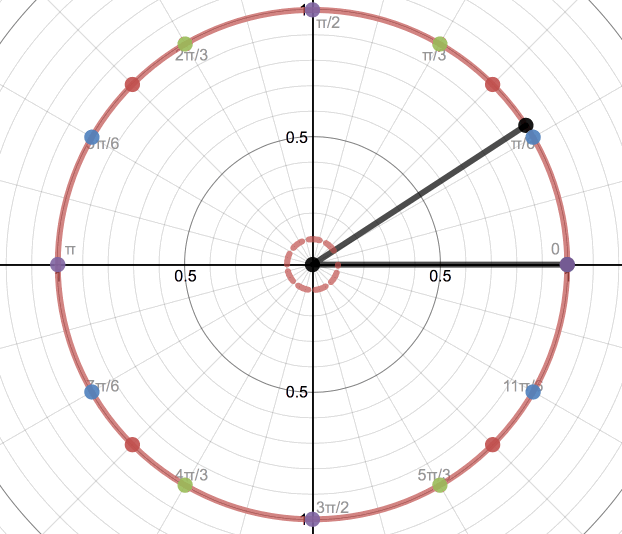 [Speaker Notes: Goes back to where we started. One point can be reflected into the other quadrants. Focus on sqrt(3)/2 > ½. Then we can ask, is the horizontal or vertical position greater? The idea of a reference angle refers back to the point in the first quadrant.]
https://www.desmos.com/calculator/dektibxchm
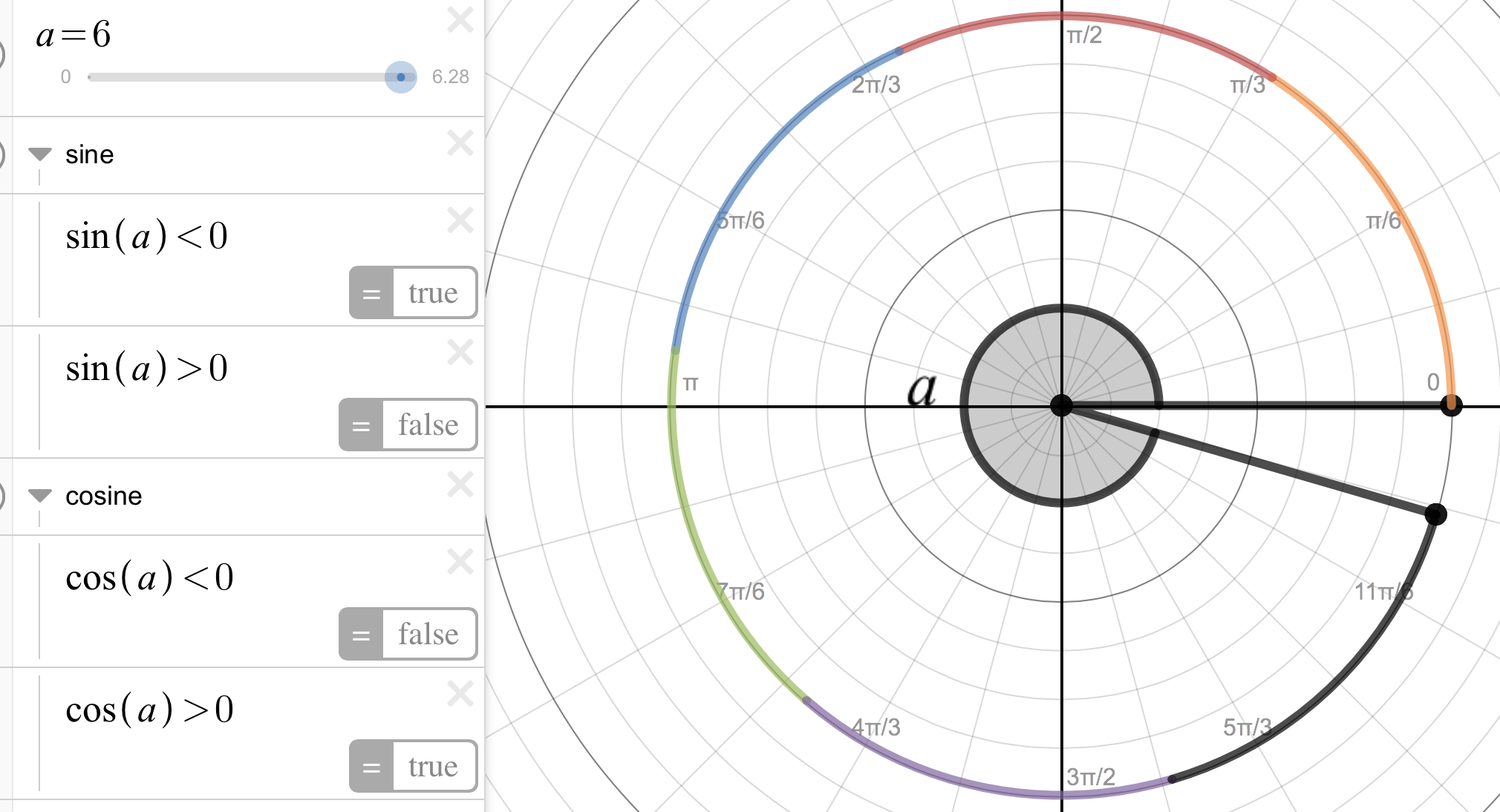 [Speaker Notes: Now we can build on the idea of how radian is based on the the radius, cos(a) will be the x position and sin(a) will the y position of the coordinate (x, y)]
Who is going the fastest?
https://www.desmos.com/calculator/mw1e7mwwfe
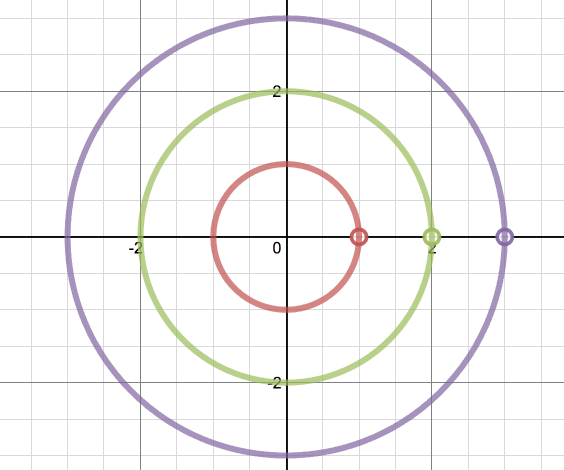 Explore (rcos(B*θ), rsin(B*θ))
https://www.desmos.com/calculator/kalzgi3yv2
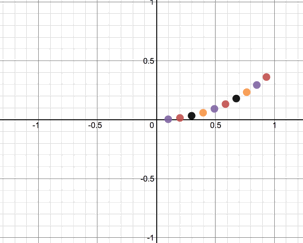 https://www.desmos.com/calculator/ilvre1znm4
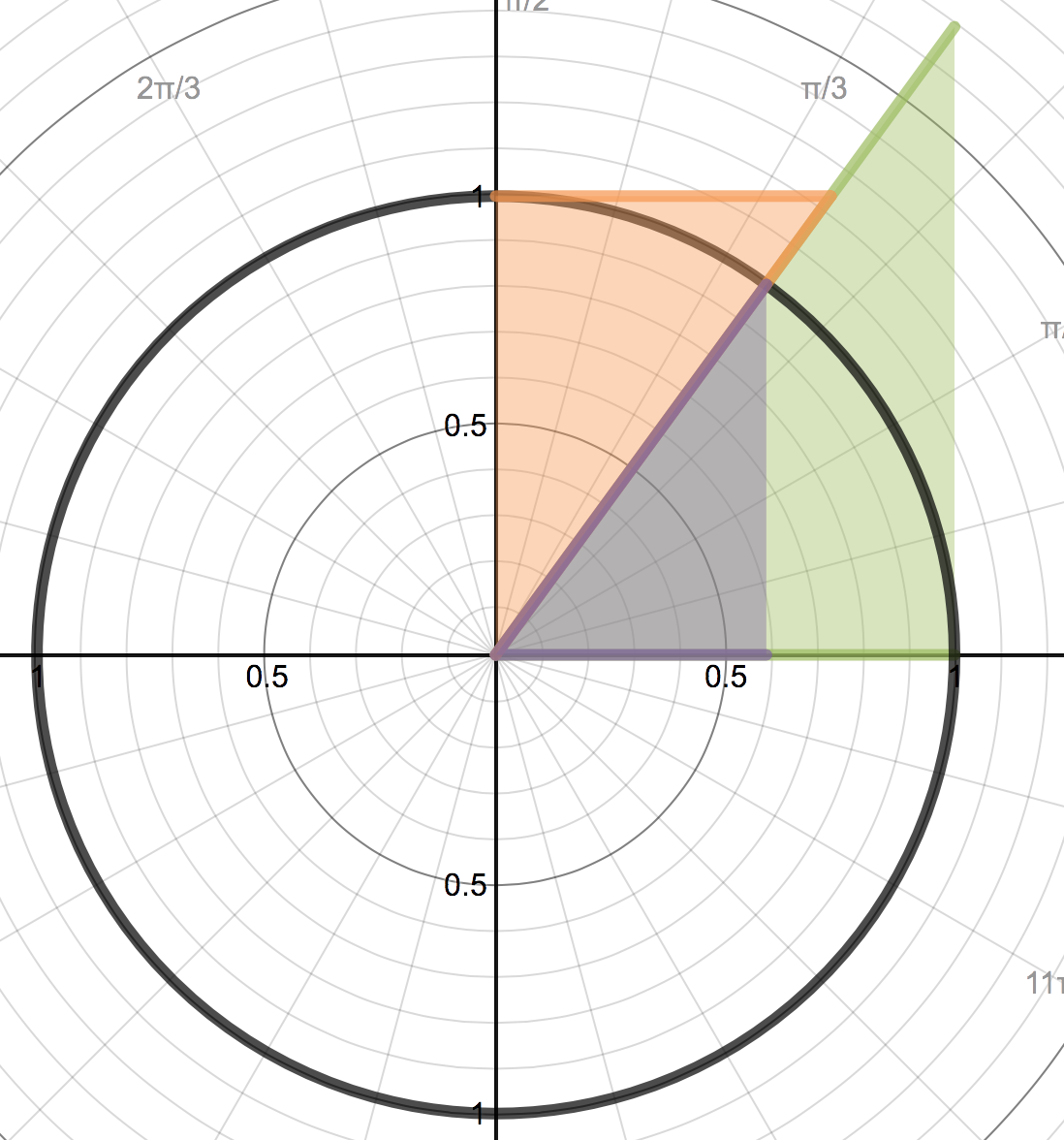 sec(a)
tan(a)
a
1
tan2(a)+1=sec2(a)
[Speaker Notes: Relate the three basic trig identities back to the unit circle. EX: 1+tan^2(a)=sec^2(a) Use triangles build the idea of right triangle trig instead of unit circle trig.]
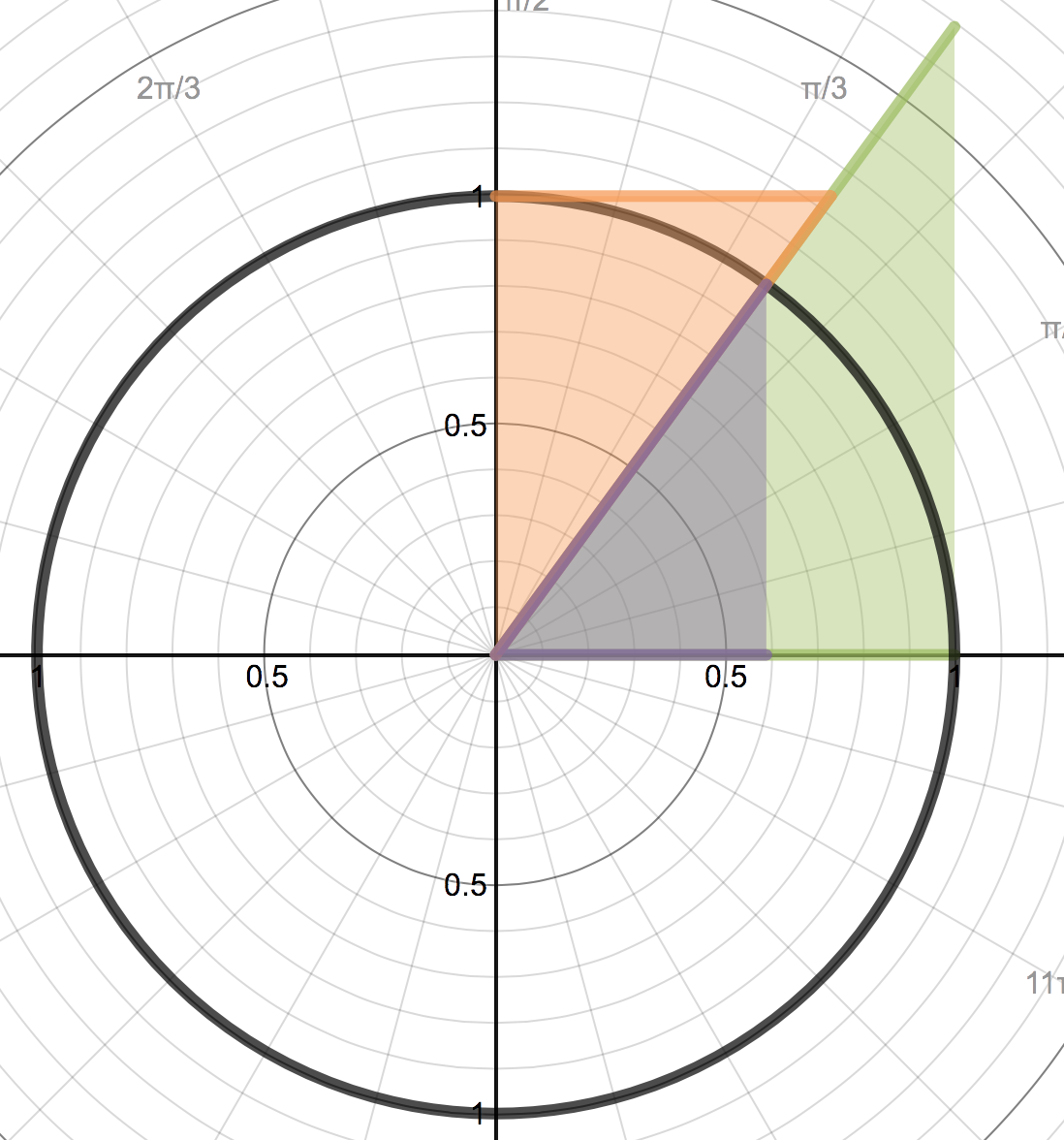 hypotenuse
opposite
sin(a)
opposite
=
1
hypotenuse
sin(a)
1
a
No SOHCAHtrickTOA!
[Speaker Notes: Use triangles build the idea of right triangle trig instead of unit circle trig.]
What is the length of the purple?
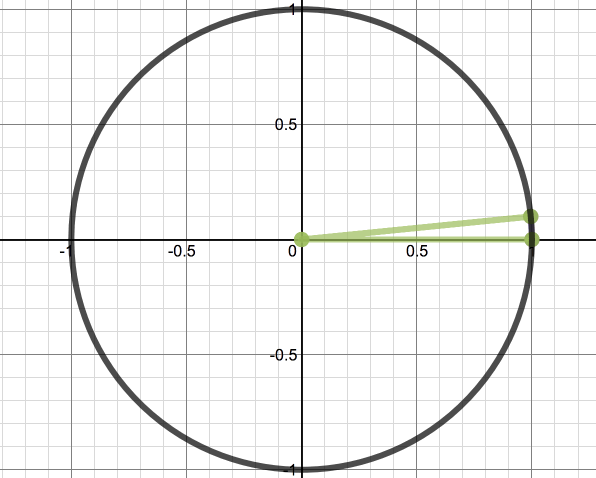 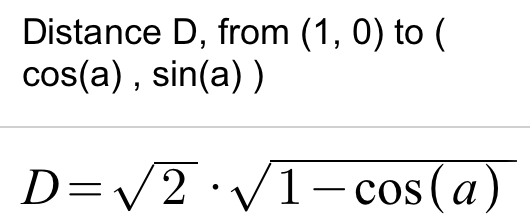 https://www.desmos.com/calculator/bx8recciq1
[Speaker Notes: Introduction into of Law of Sines.  The length of the purple is a good use of a trig identity and algebra skills.]
This is Law of Sines on the Unit Circle
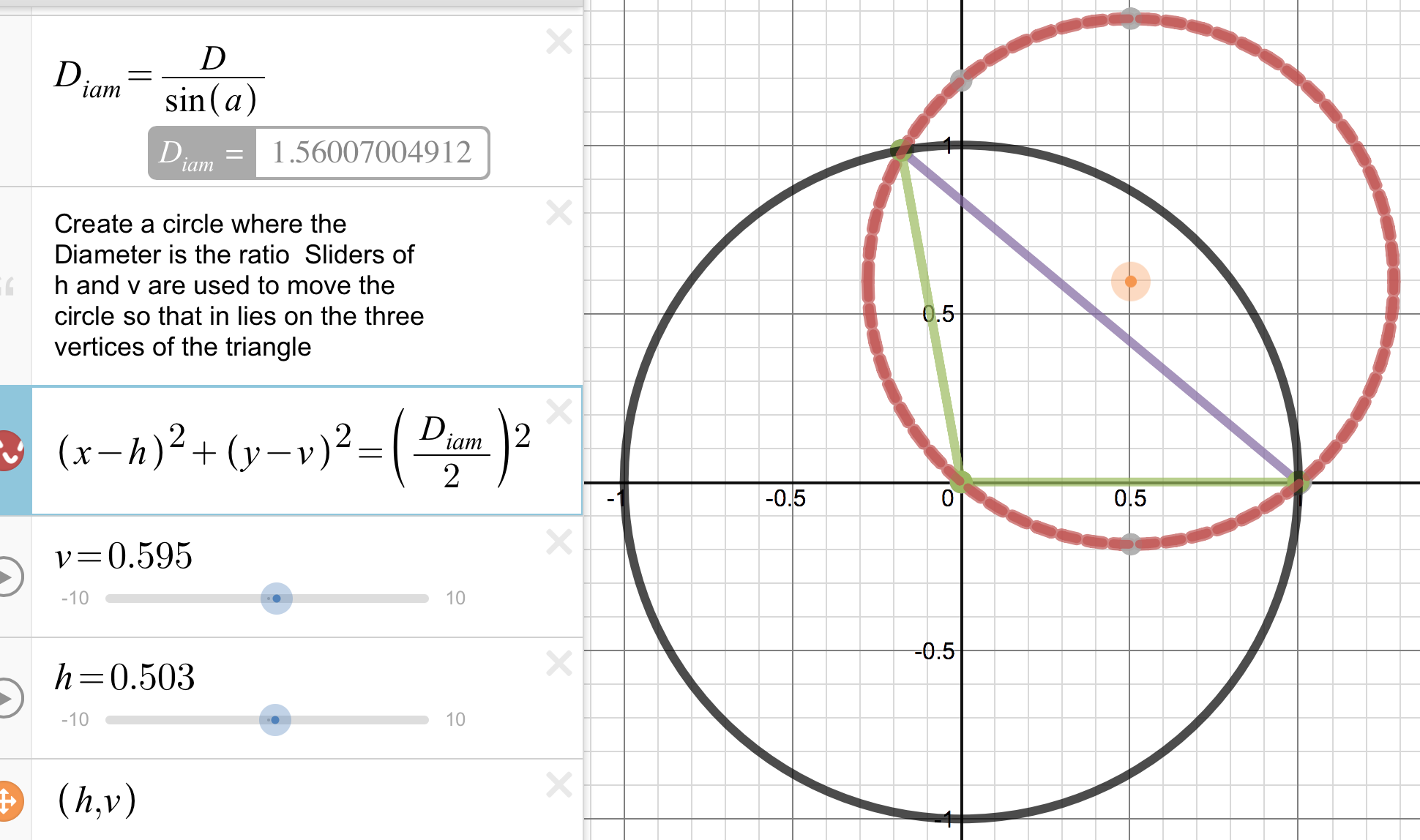 How could this lead into triangle trig?
[Speaker Notes: First show how the ratio a/sin(a) is the diameter of the circumscribed circle.]
What are the x-intercepts of a circle?
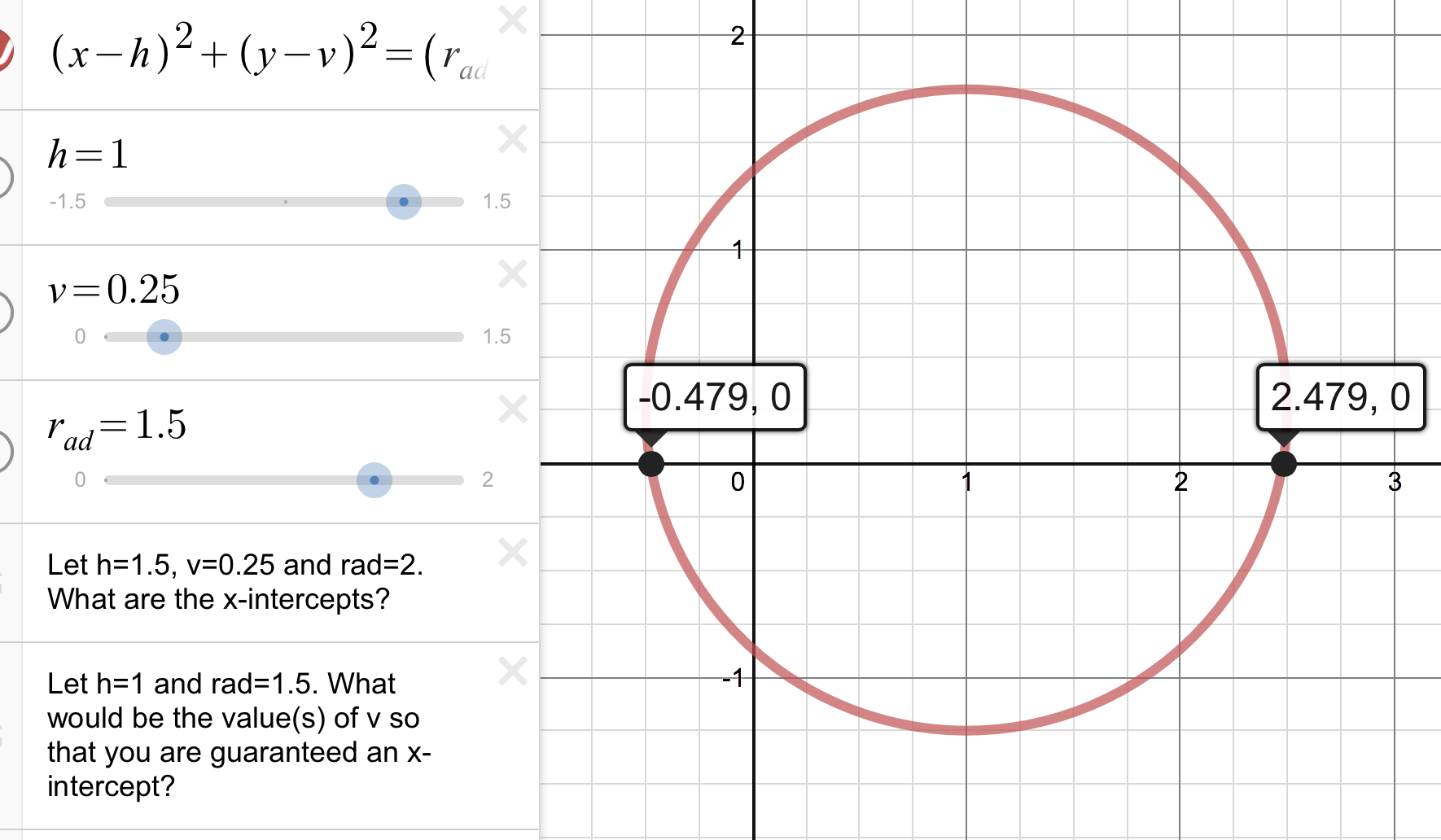 https://www.desmos.com/calculator/r2lfslqf6c
AKA: ambiguous case of SSA.
[Speaker Notes: Transformations of a circle.  When will there be two x-intercepts? one x-intercept? zero x-intercepts.  Setting up the idea that v has less than r.]
The x-intercepts are the side lengths.
https://www.desmos.com/calculator/fmgymmxhis
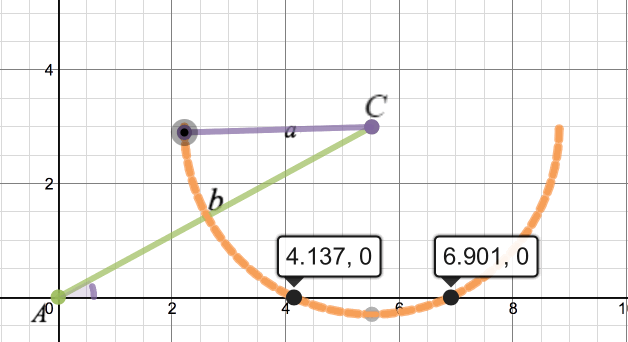 SSA - Use Law of Cosines
[Speaker Notes: Side Side Angle. Notice that circle has two x-intercepts.  Use these as the side lengths.]
Discover the Law Cosines
https://www.desmos.com/calculator/hfrly3j9fg
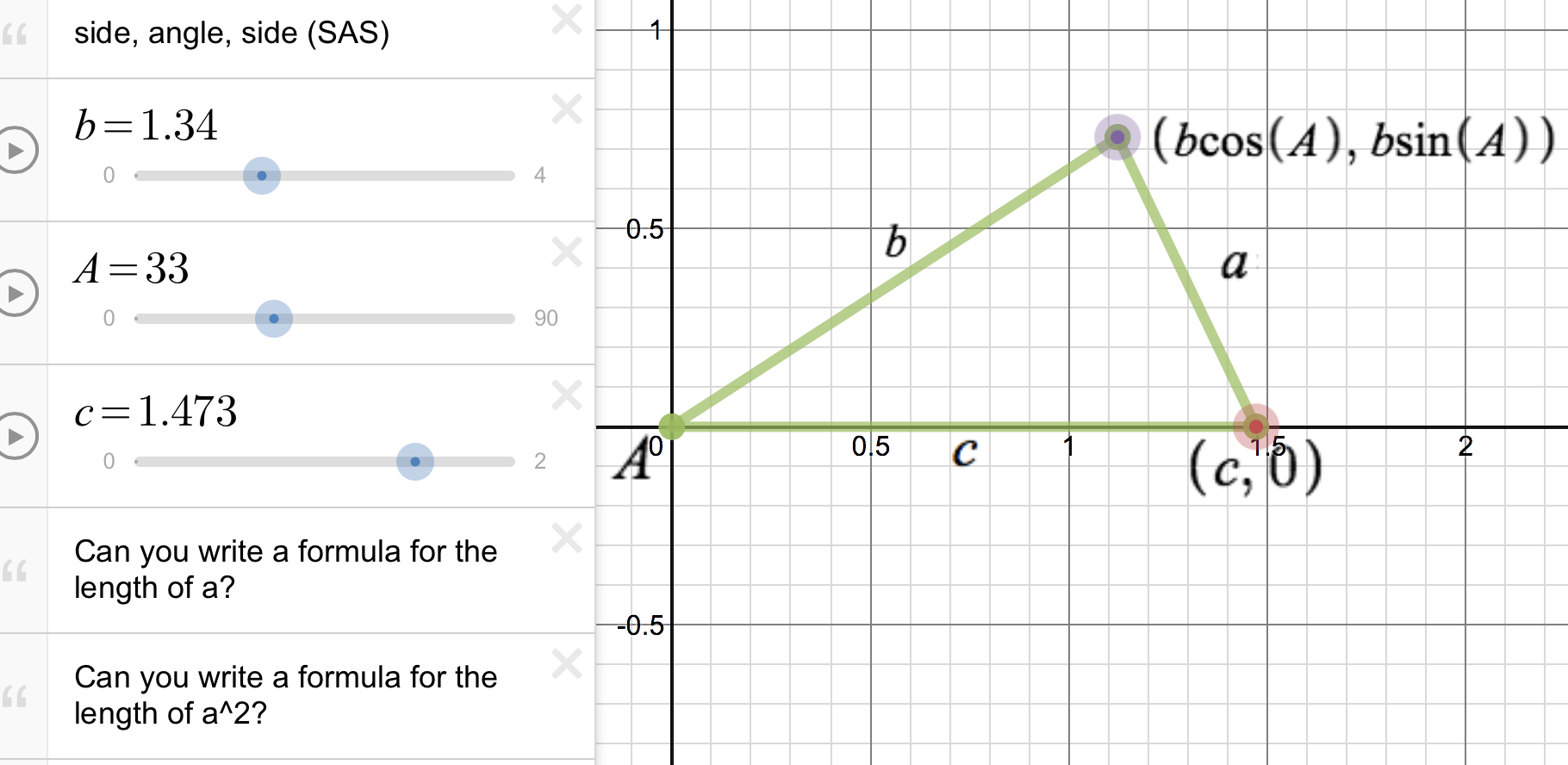 The 3 different forms - SSA, SAS, SSS
[Speaker Notes: Finding the length of a is a process that has already been covered.  This time it develops the Law of Cosines.]
Thank you for...
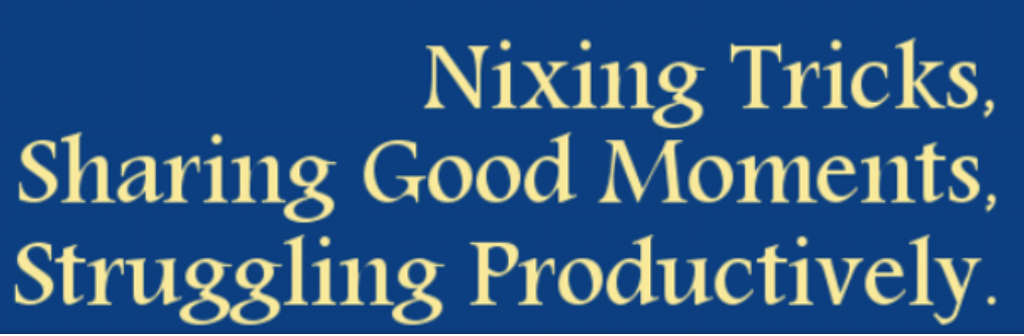 Be on the lookout and
[Speaker Notes: Sum it all up here.]
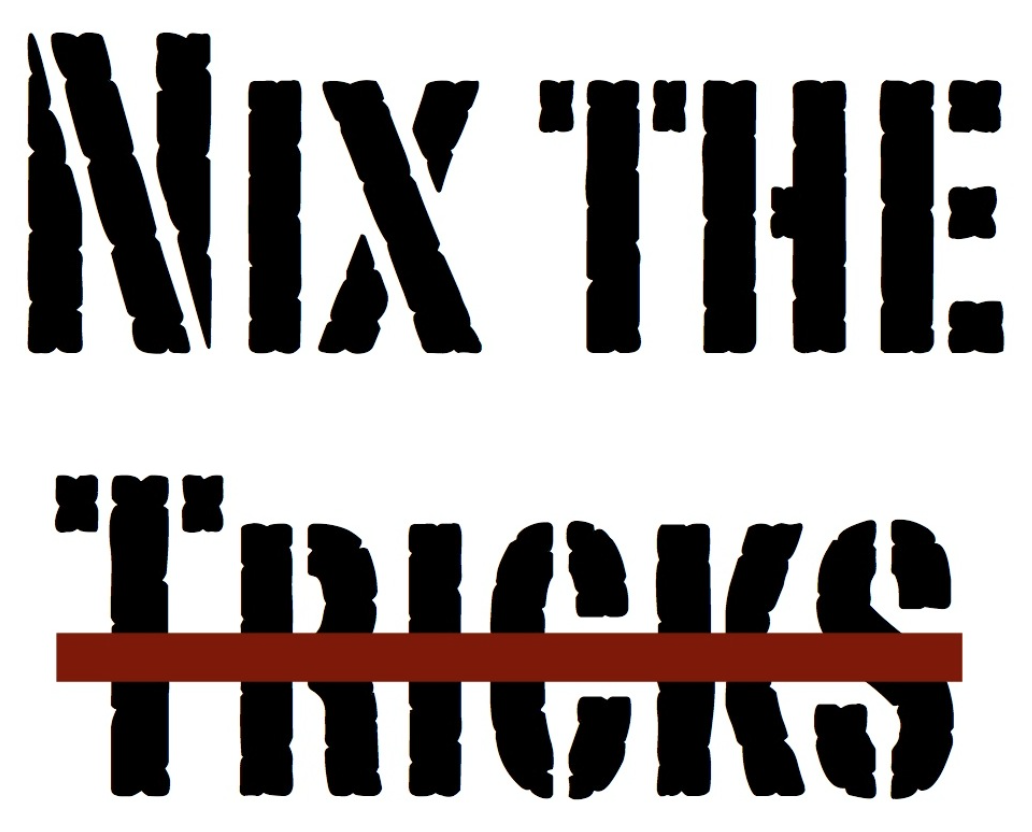 TRIG
[Speaker Notes: nix those tricks and those trig tricks]
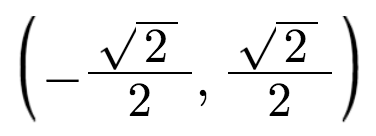 Luke Walsh
Catawba Valley CC
lwalsh@cvcc.edu
Nix the
Trig Tricks
[Speaker Notes: Final Slide]